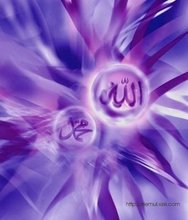 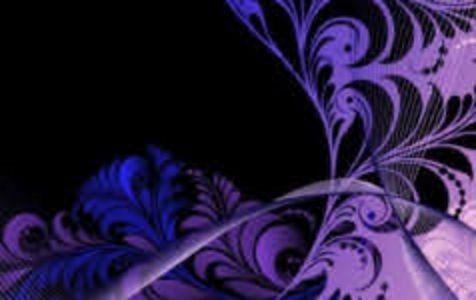 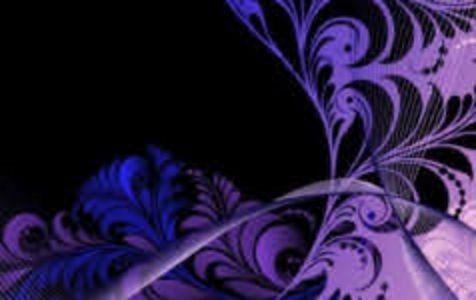 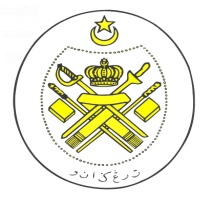 Jabatan Hal Ehwal Agama Terengganu
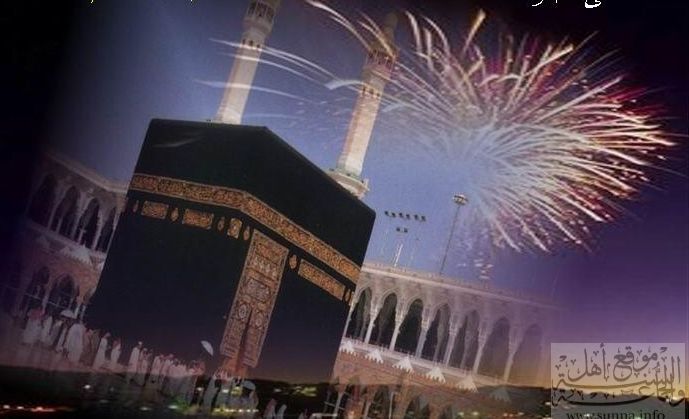 Khutbah Multimedia
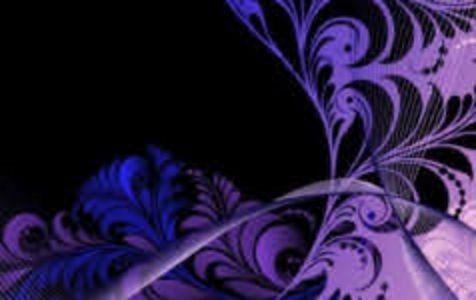 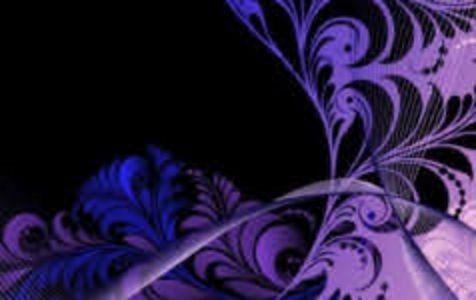 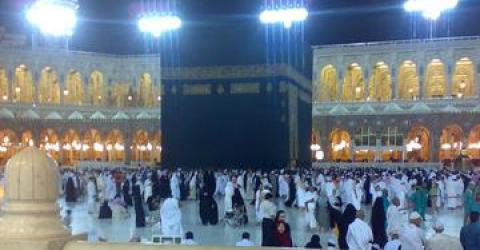 Jadilah Tetamu Allah
Yang Ikhlas
27 Syawal, 1430 / 16 Oktober, 2009
http://e-khutbah.terengganu.gov.my
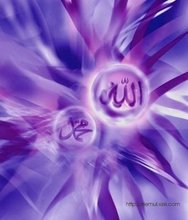 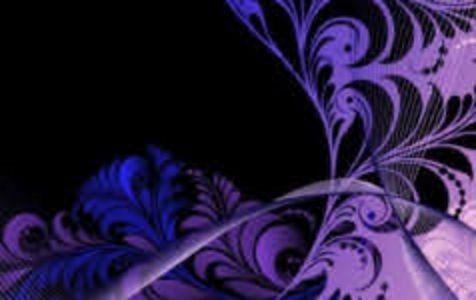 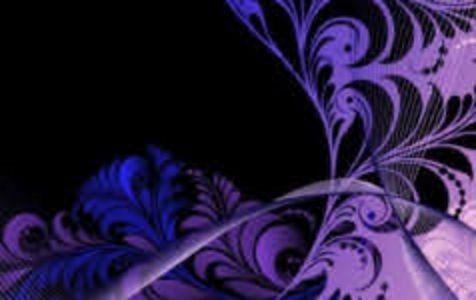 Pujian Kepada Allah S.W.T.
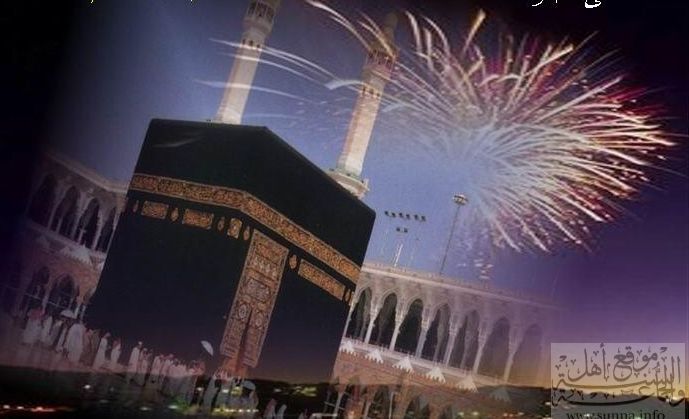 الْحَمْدُ لِلَّهِ
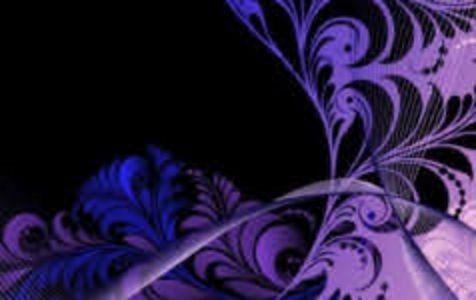 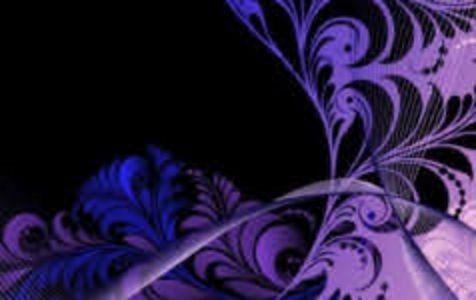 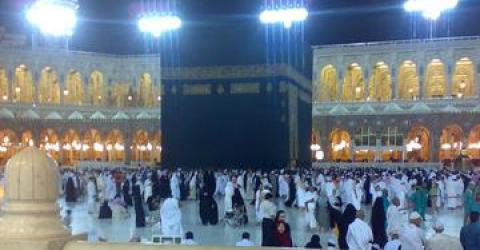 Segala puji-pujian hanya bagi Allah S.W.T.
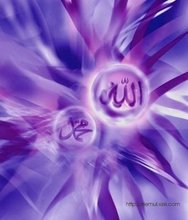 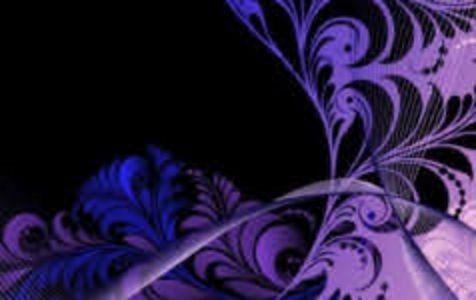 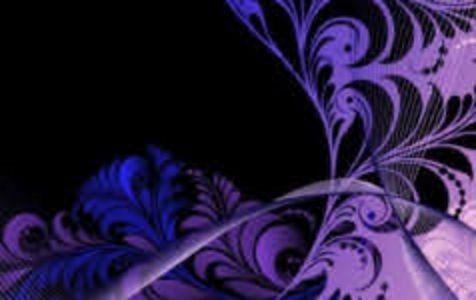 Syahadah
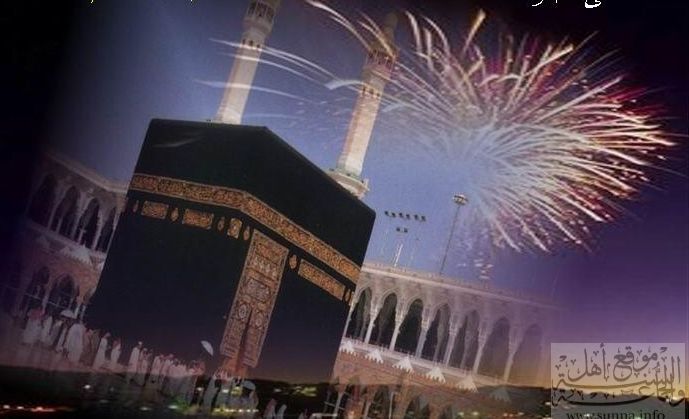 أَشْهَدُ أَنْ لاَّ إِلَهَ إِلاَّ اللهُُ الَّذِيْ ءَامَنَ بِهِ أَنْبِيَآؤُهُ وَأَوْلِيَآؤُهُ،هُوَ وَحْدَهُ لاَ شَرِِيْكَ لَهُ وَهُوَ عَلىَ كُلِّ شَيْءٍ قَدِيْرٌ، وَأشْهَدُ أَنَّ مُحَمَّدًا عَبْدُهُ وَرَسُوْلُهُ ،اصْطَفَاهُ رَبُّهُ مُبَيِّنًا سَبِيْلَ الإِسْلاَمِ وَطَرِيْقَ الإِيْمَانِ.
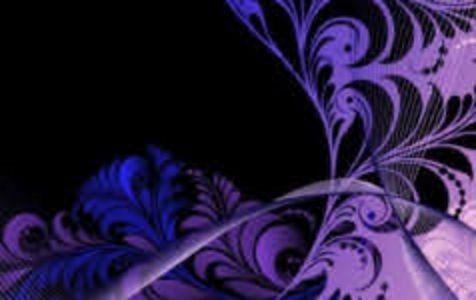 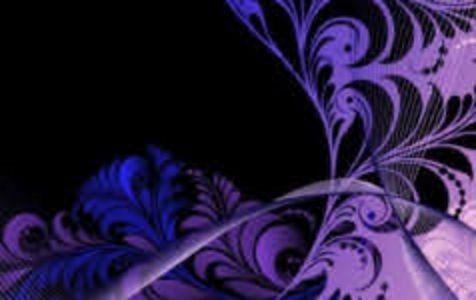 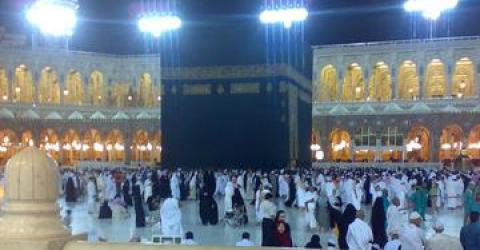 Aku bersaksi bahawa tiada tuhan melainkan Allah Yang telah beriman denganNya, Nabi-nabiNya dan Wali-waliNya ,Dialah Tuhan yang esa dan Dia Maha Kuasa atas segala sesuatu.

Aku juga bersaksi bahawa Nabi 
Muhammad S.A.W.  adalah hambaNya 
dan rasulNya  Yang telah dipilih tuhannya sebagai penerang jalan islam dan jalan keimanan.
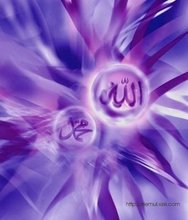 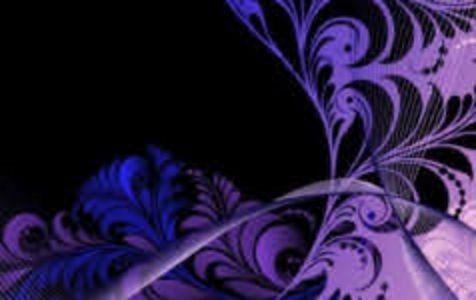 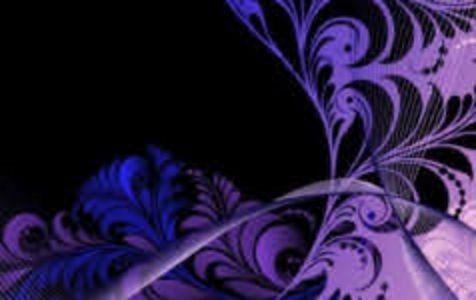 Selawat
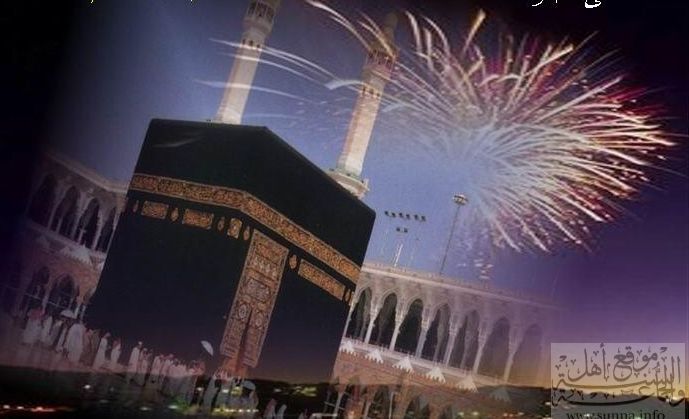 اللَّهُمَّ صَلِّ وَسَلِّمْ عَلَى سَيِّدِنا وَحَبِيْبِنَا وَمَوْلاَنَا مُحَمَّدٍ وَعَلَى آلِه وَأَصْحابِهِ وَأَتْبَاعِهِ إِلَى يَوْمِ يُبْعَثُوْنَ.
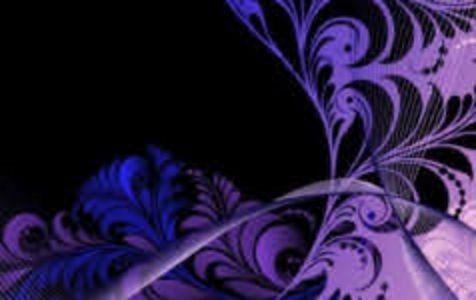 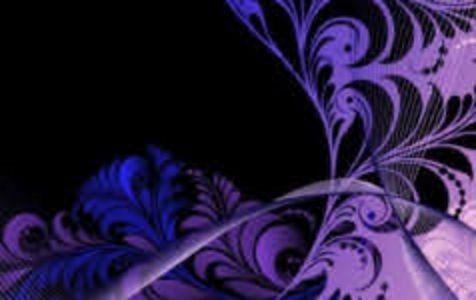 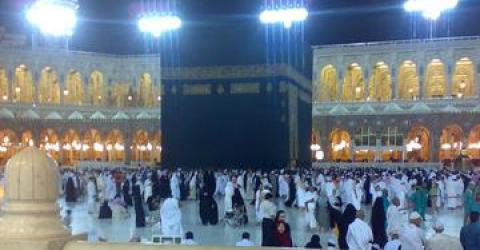 Ya Allah, cucurilah rahmat dan sejahtera 
ke atas Penghulu kami,kekasih kami Nabi Muhammad S.A.W., keluarganya , seluruh sahabatnya dan pengikut-pengikutnya hingga hari dibangkitkan.
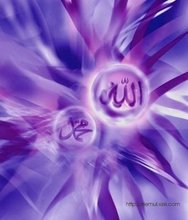 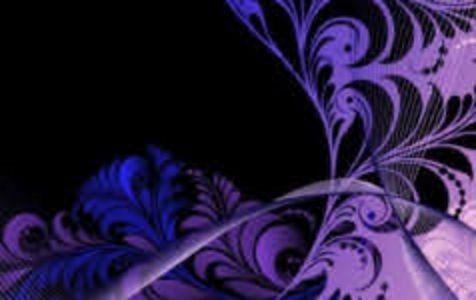 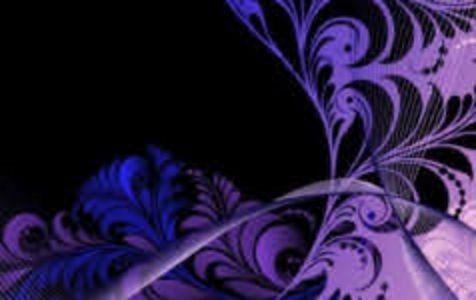 Wasiat Taqwa
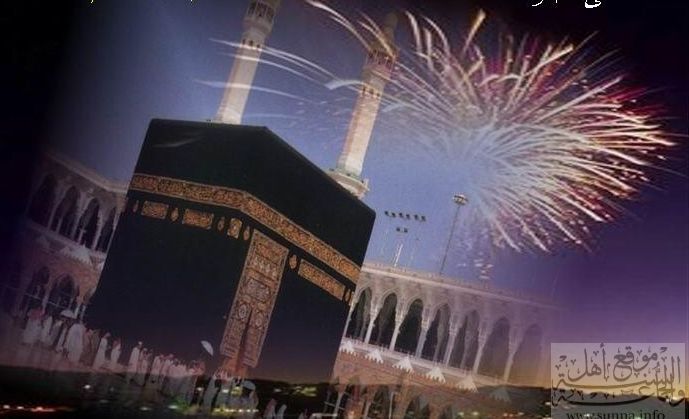 فَيَا أَيُّهَا الْمُؤْمِنُوْنَ،
 اتَّقُوْا اللهَ وَأَطِيْعُوْهُ لَعَلَّكُمْ تُفْلِحُوْنَ فِيْ الدُّنْيَا وَالأَخِرَةِ.
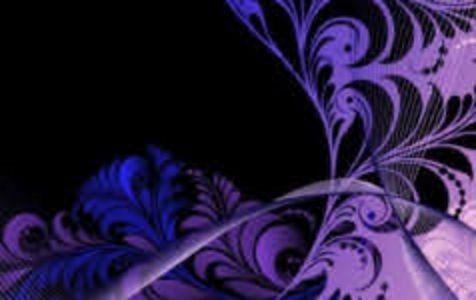 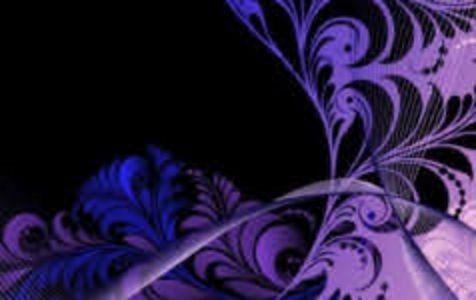 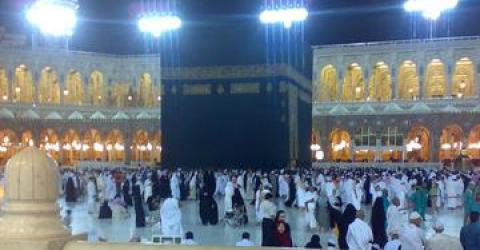 Wahai orang-orang yang beriman,
Bertaqwalah kepada Allah dan taatilah Dia,moga-moga kamu berjaya di dunia dan akhirat.
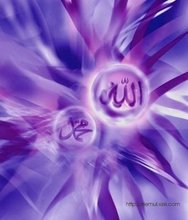 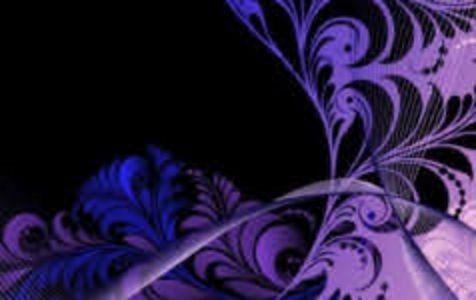 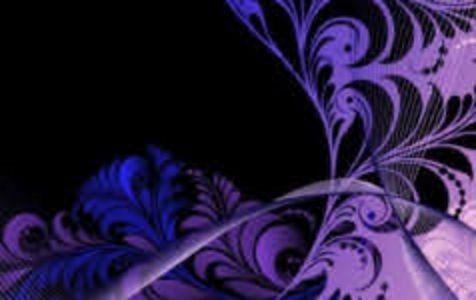 Pesanan Taqwa
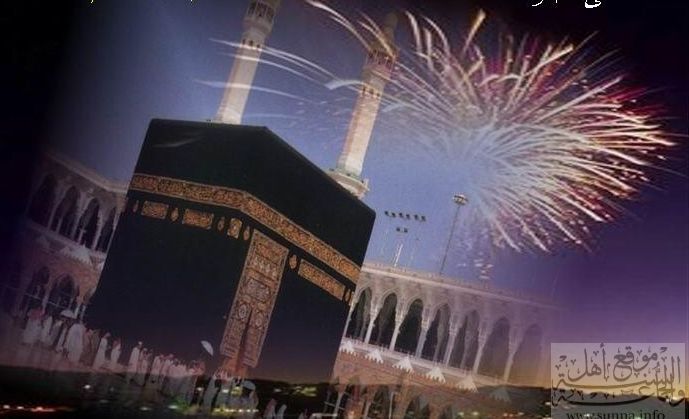 Teruskanlah dalam bertaqwa 
kepada Allah.
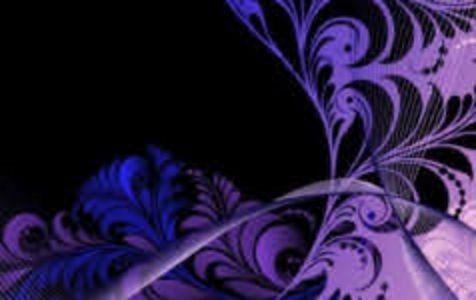 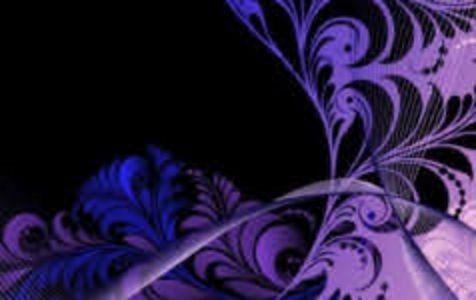 Laksanakan segala perintahNya 
dengan ikhlas.
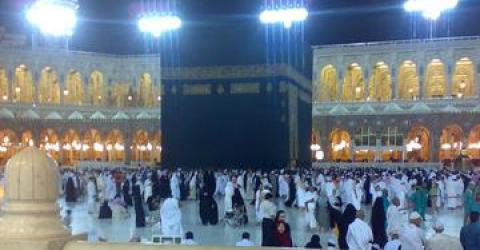 Hindar segala yang dibenciNya dengan
Tulus hati.
Murnikan nilai taqwa dengan zikrullah 
dan bacaan al quran.
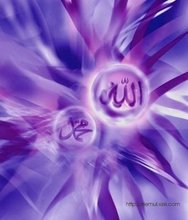 Tajuk Khutbah Hari ini ……
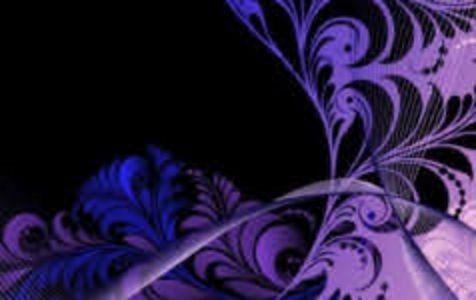 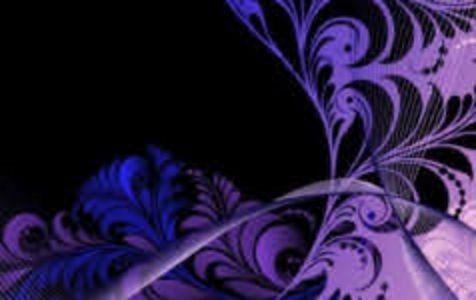 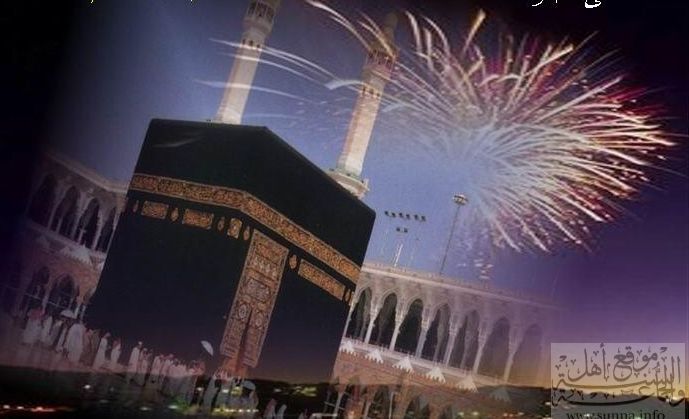 Jadilah Tetamu Allah Yang Ikhlas
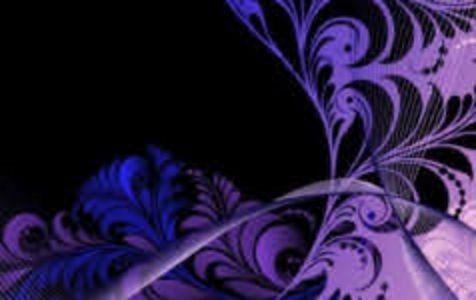 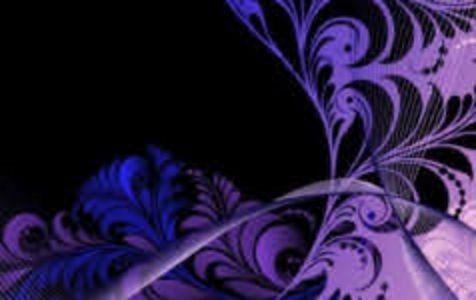 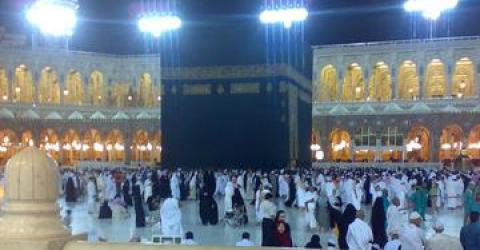 27 Syawal, 1430 / 16 Oktober, 2009
http://e-khutbah.terengganu.gov.my
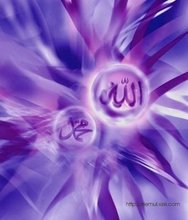 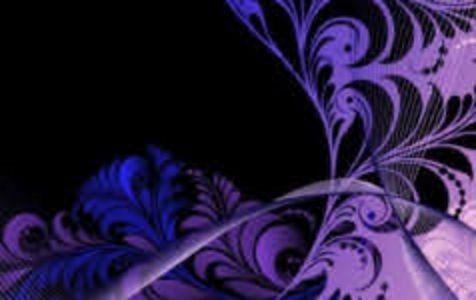 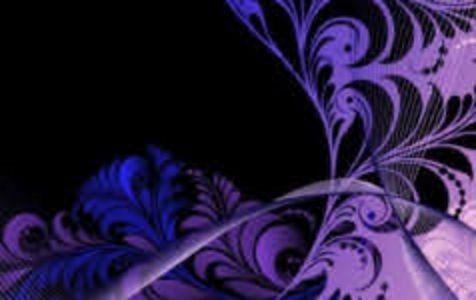 Impian kita Semua
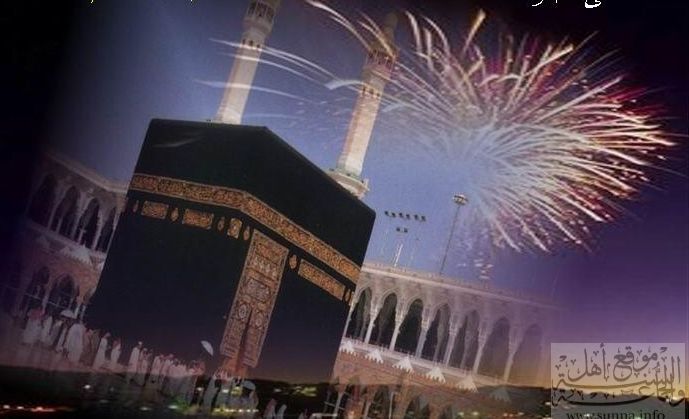 Ke Tanah Suci Makkah
Tunai Ibadah Haji
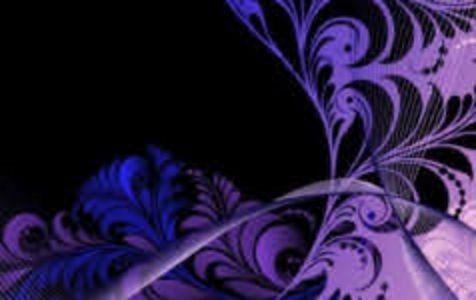 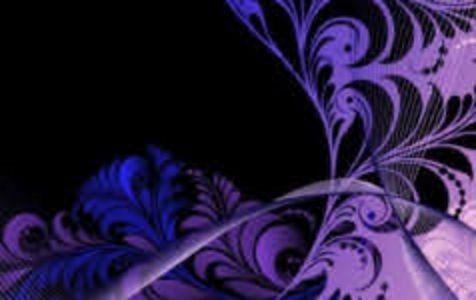 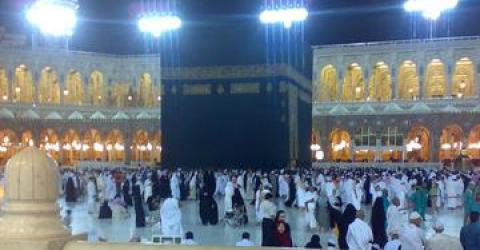 Salah Satu Rukun Islam Yang Lima
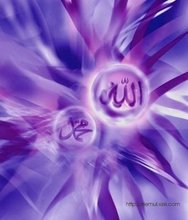 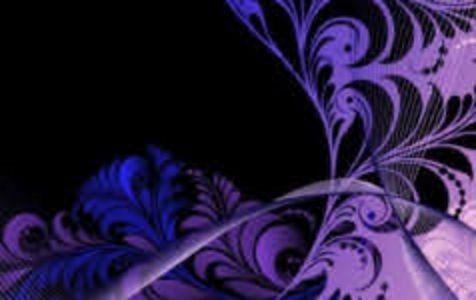 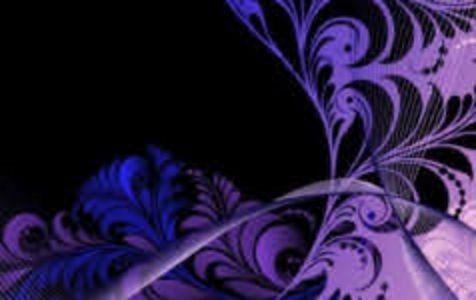 Tahniah..
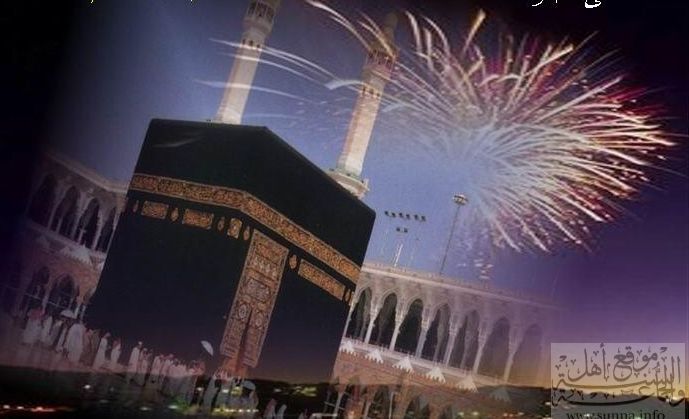 Kepada Yang Terpilih Melaksanakan Ibadah Haji Tahun Ini
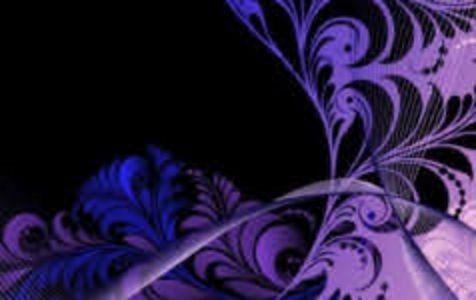 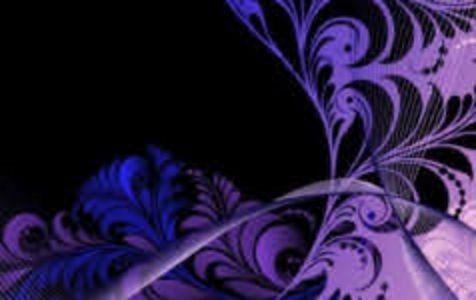 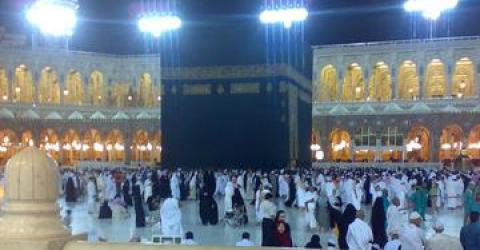 Moga mendapat haji yang diterima  Allah Taala
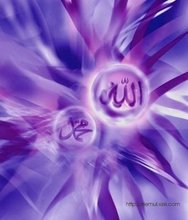 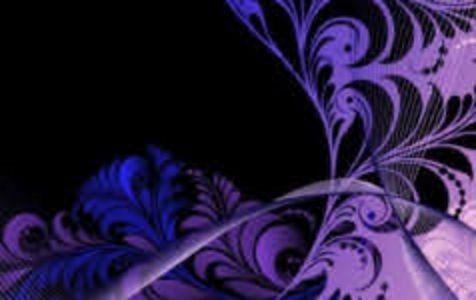 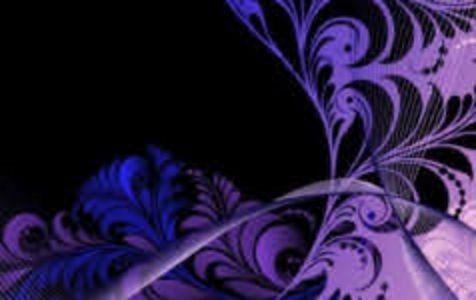 Buat Jemaah Haji  Tahun Ini
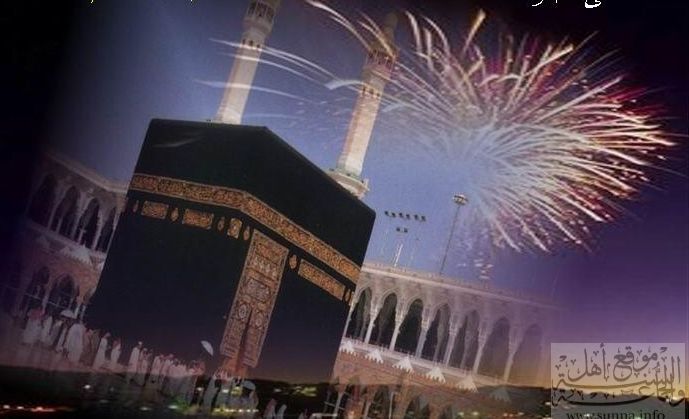 Lapangkan Hati, Ikhlaskan Niat
Sedarlah..
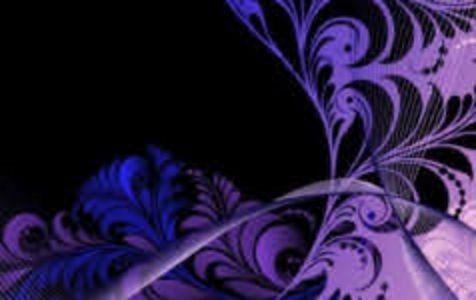 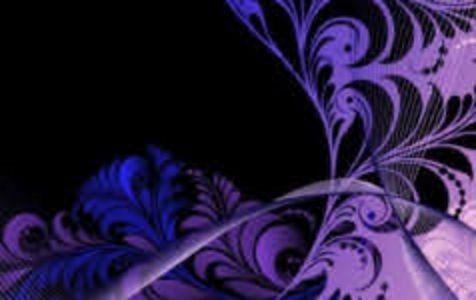 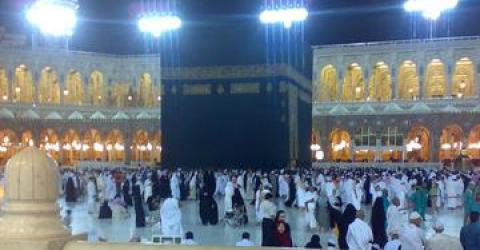 Ibadah Haji adalah sukar perlu  perbelanjaan yang besar dan pengorbanan yang banyak.
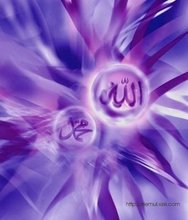 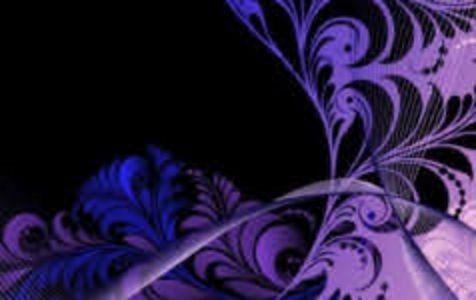 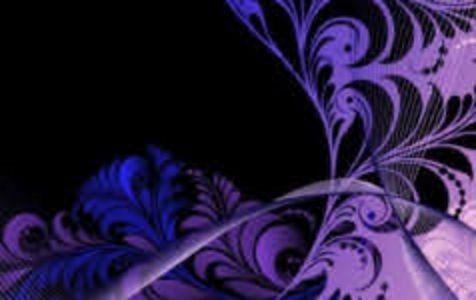 Sahutlah Seruan Allah Melalui Lafaz Talbiah
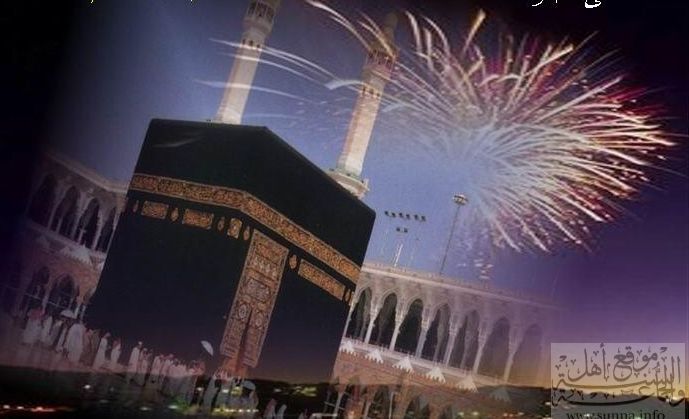 لَبَّيْكَ اللَّهُمَّ لَبَّيْك،لَبَّيْكَ لاَ شَرِيْكَ لَكَ لَبَّيْك،
إِنَّ الْحَمْدَ وَالنِّعْمَةَ لَكَ وَالْمُلْكَ لاَ شَرِيْكَ لَكَ
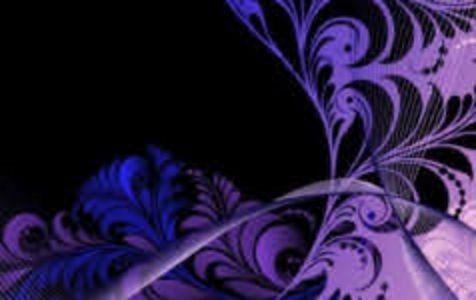 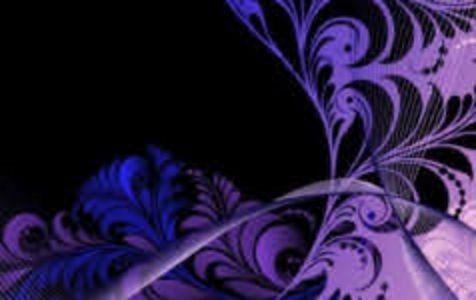 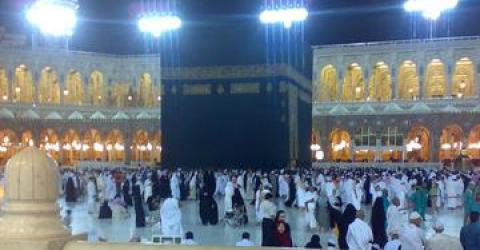 “ Ya  Tuhanku,Y a Tuhanku, Ya Tuhanku tiada syirik bagiMu,Ya Tuhanku sesungguhnya segala kepujian dan nikmat serta kerajaan adalah bagiMu, tiada syirik bagiMu
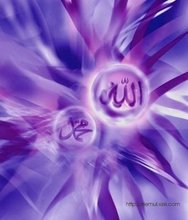 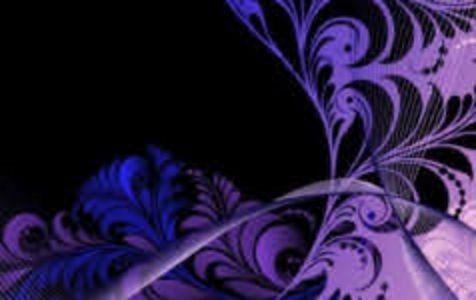 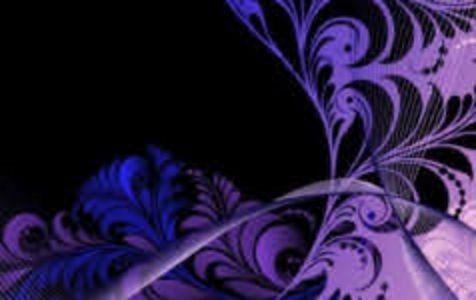 Ulama’ membahagikan tingkatan Haji kepada  4 martabat:
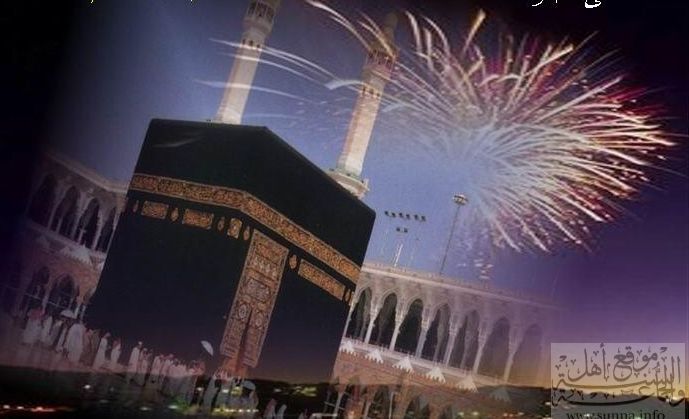 1
Haji Mabrur
Allah Terima
2
Haji Makhsus
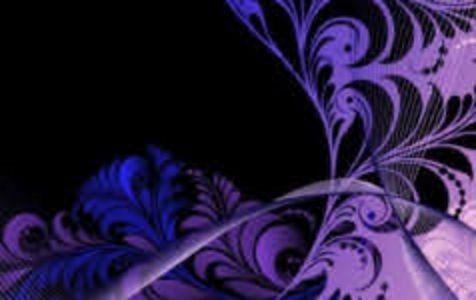 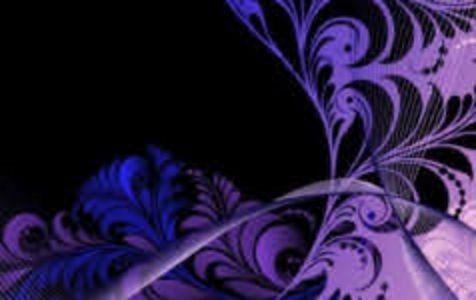 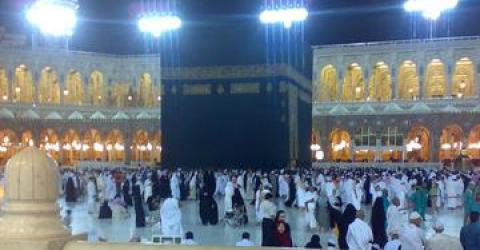 3
Haji Maqbul
4
DiTolak
Haji Mardud
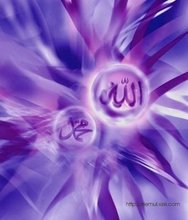 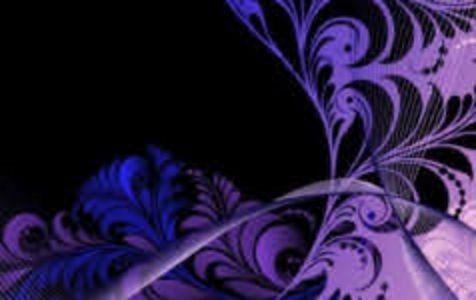 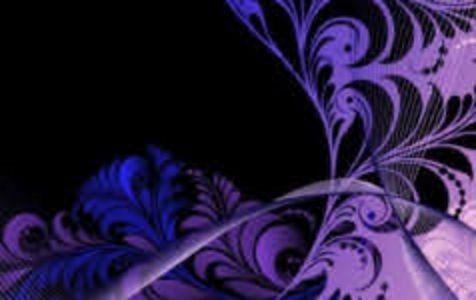 Haji Mabrur  Martabat  paling Tinggi.Sabda Nabi  S.A.W :
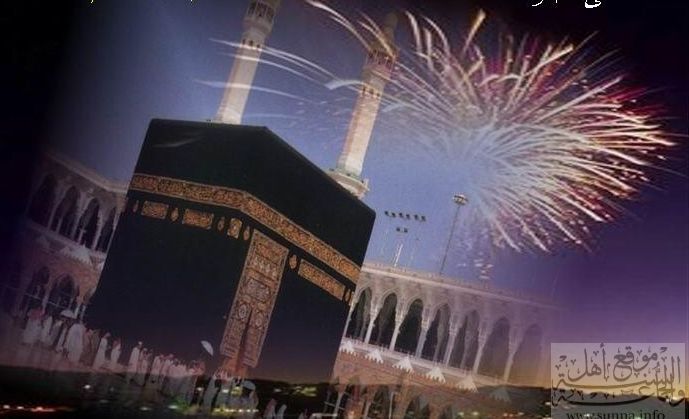 وَالْحَجُّ الْمَبْرُوْرُ لَيْسَ لَهُ جَزَآءٌ إِلاَّ الْجَنَّةَ
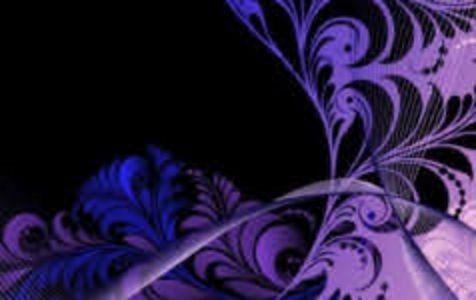 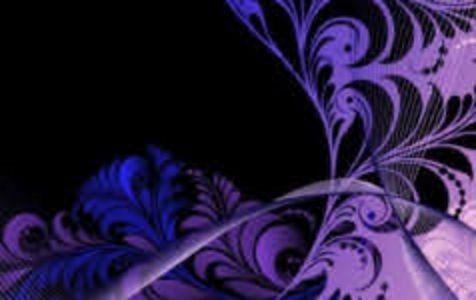 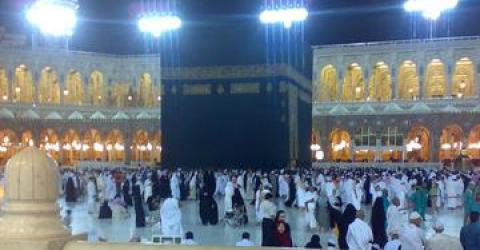 “Ibadah Haji Yang Mabrur, tiada dibalas dengannya melainkan syurga”
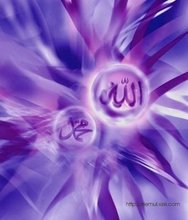 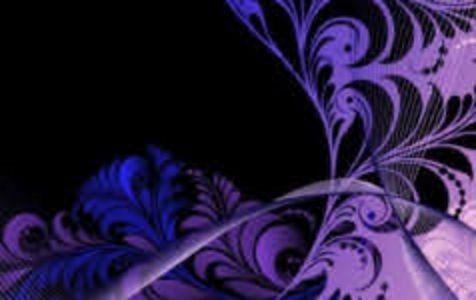 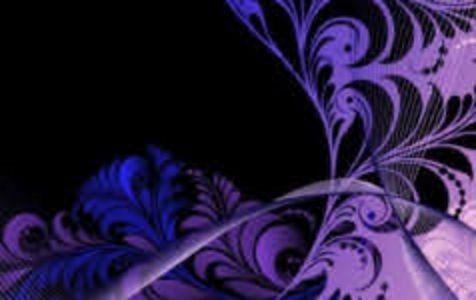 Bagaimana mendapat haji yang mabrur?
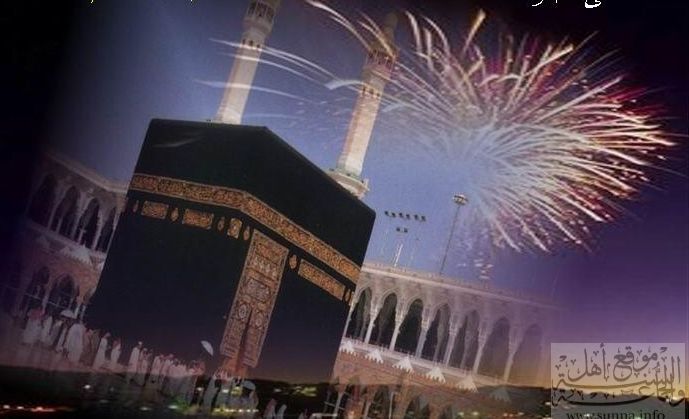 Usaha Yang Bersungguh-sungguh
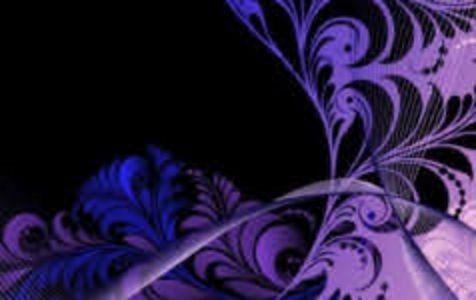 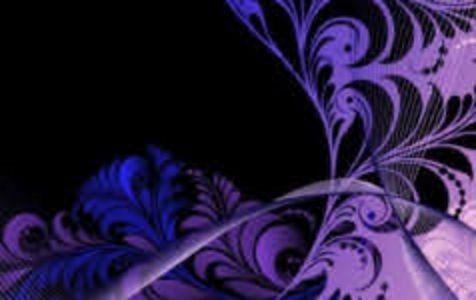 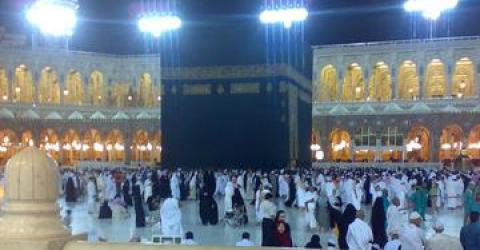 Sebelum  jejak 
Bumi Makkah
Keikhlasan menjadi Keutamaan
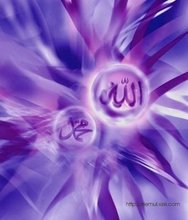 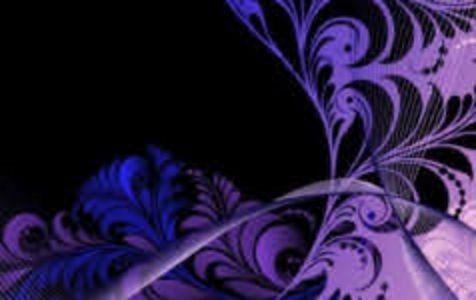 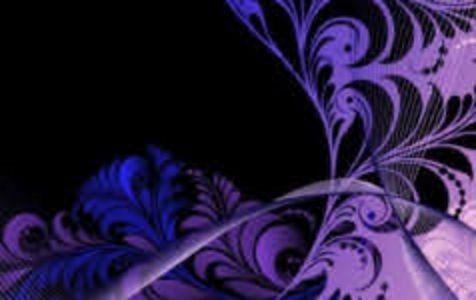 Antara Langkah-langkah  Mendapat Haji Mabrur:
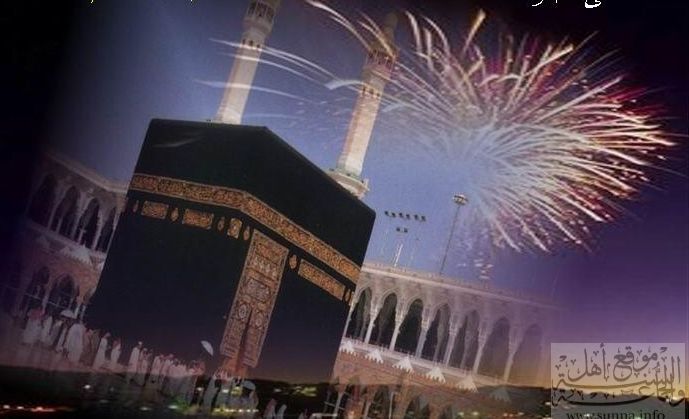 Sumber kewangan  untuk mengerjakan haji adalah bersih.
1
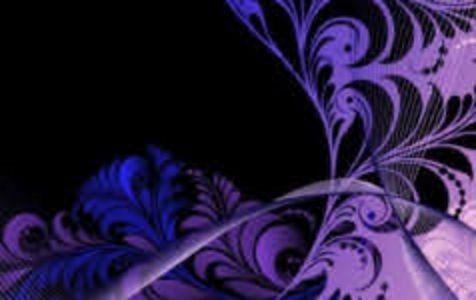 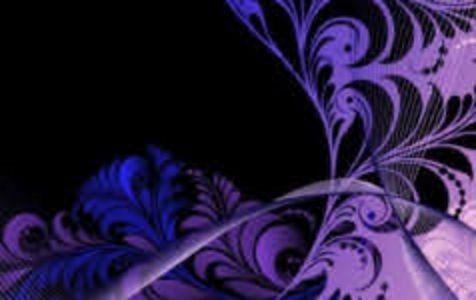 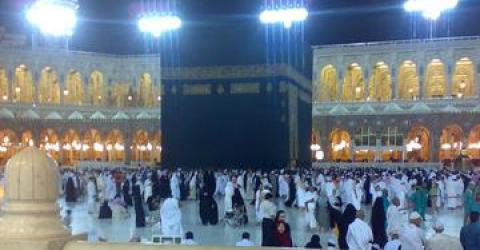 Tunaikan hak-hak syara’ sebelum berangkat seperti zakat, nafkah keluarga, hutang  dan  dll.
2
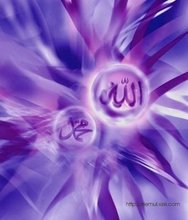 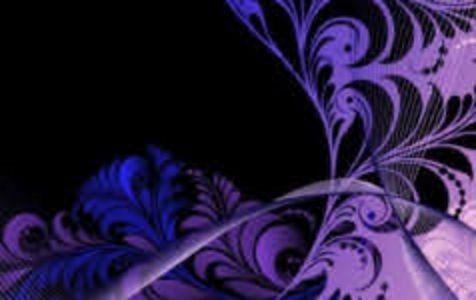 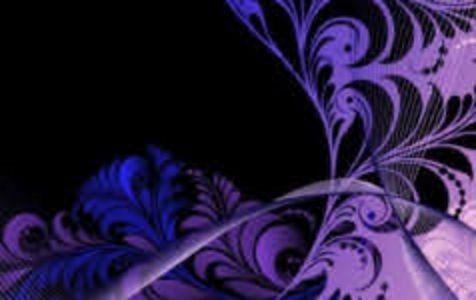 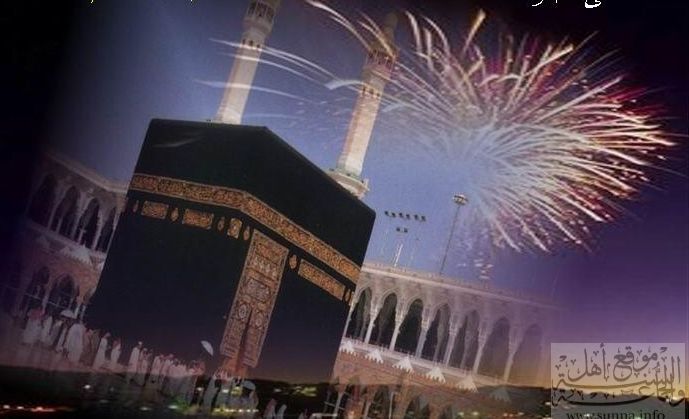 Lengkapkan diri dengan ilmu  untuk diamal dalam perjalanan dan di tanah suci.
3
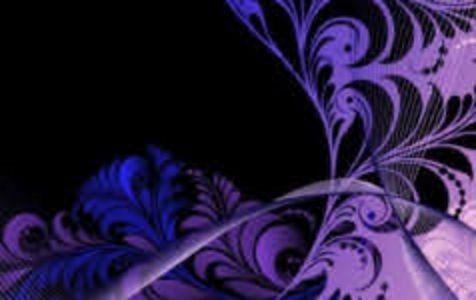 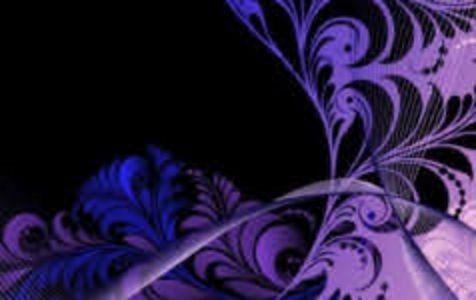 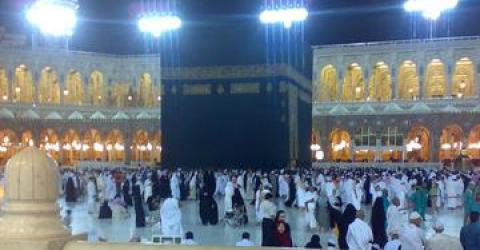 Pohonlah restu dari ibu bapa kiranya mereka masih hidup.
4
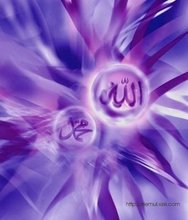 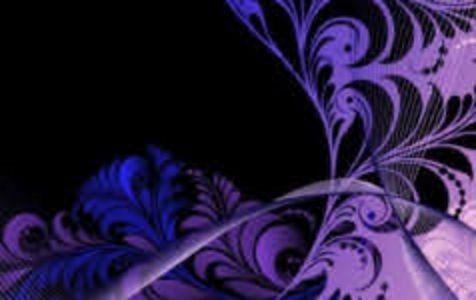 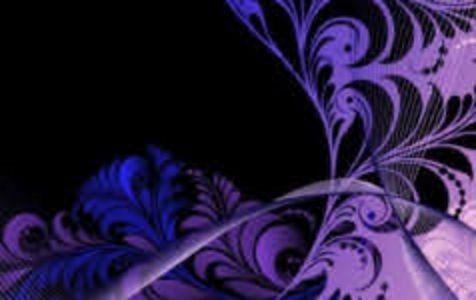 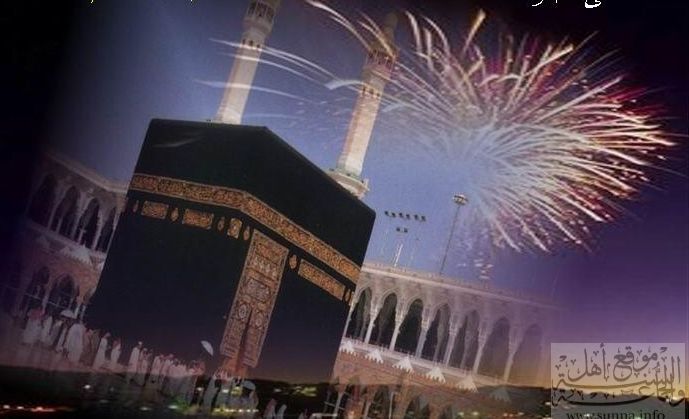 Ziarahilah kaum kerabat dan bermaaf-maafan sebelum pergi.
5
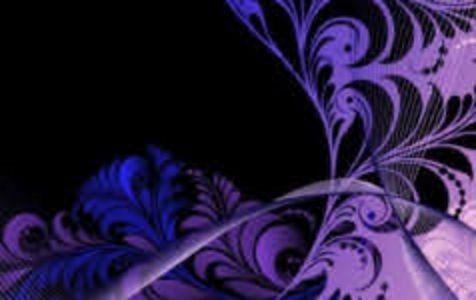 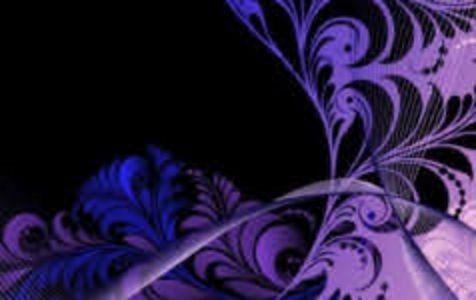 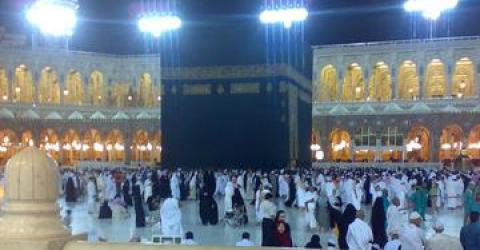 Banyakkan taubat dan kiranya ada kaitan dengan manusia, selesaikanlah  dulu.
6
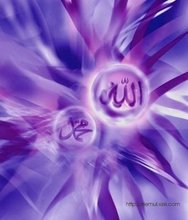 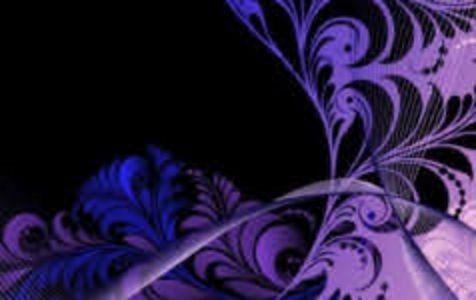 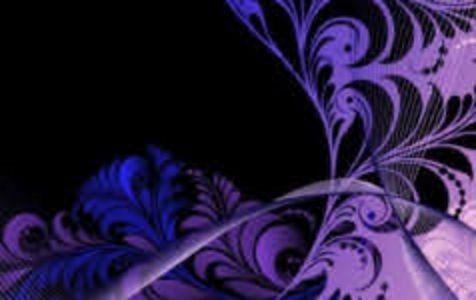 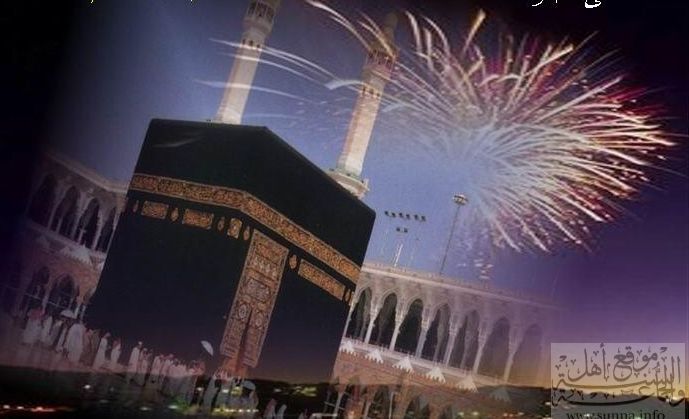 Redhalah dengan ujian dari Allah Taala sebelum pergi atau semasa berada di tanah suci.
7
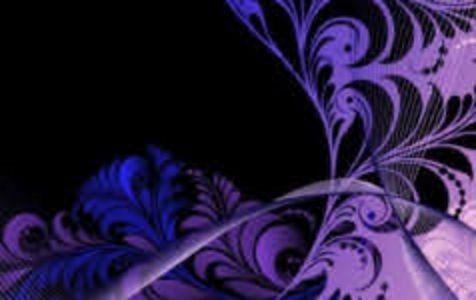 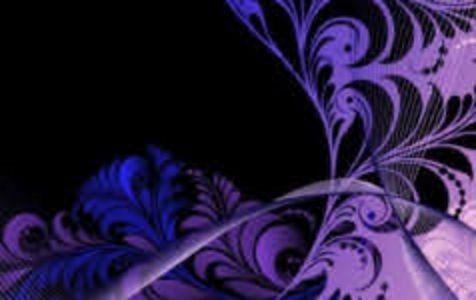 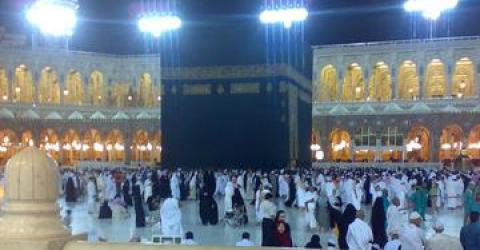 Elakkanlah berkelahi di tanah suci, perbuatan fasik tetapi banyakkan tolak ansur , baca Al Quran dll.
8
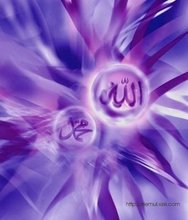 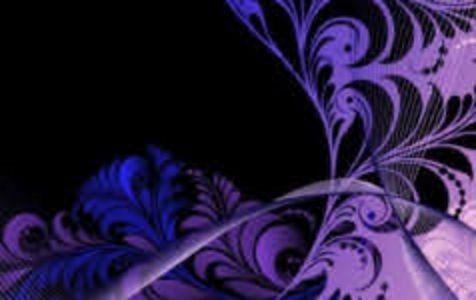 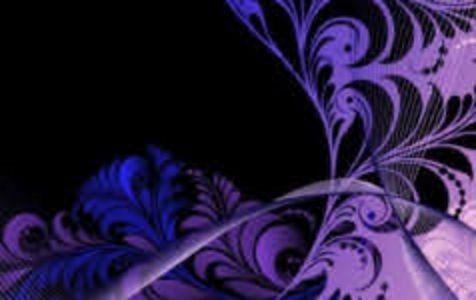 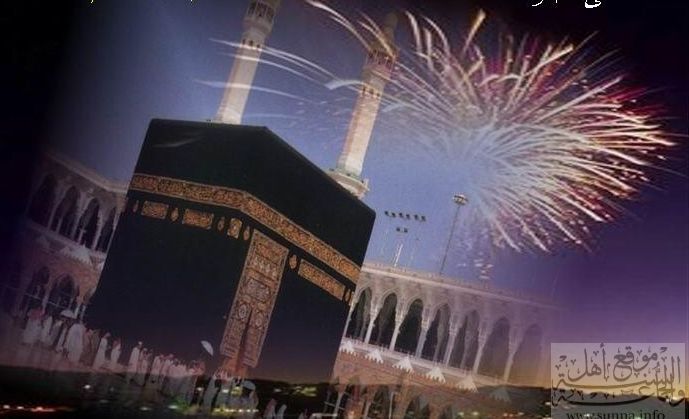 Jangan tinggal solat
 fardhu  berjemaah di Masjidil Haram dan Nabawi termasuk muslimat.
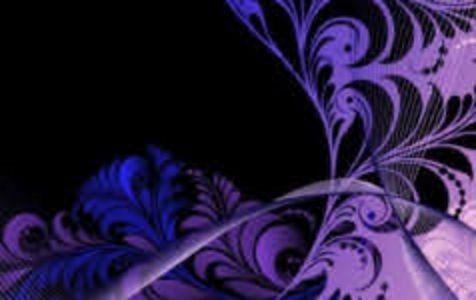 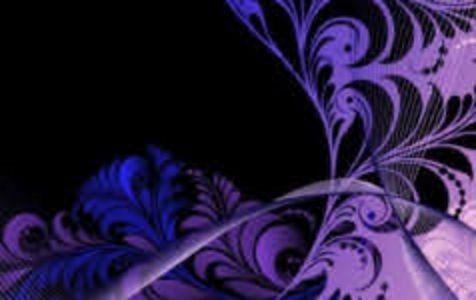 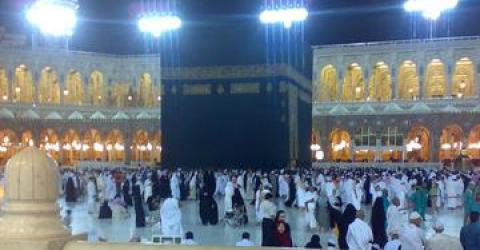 9
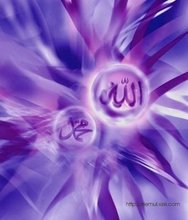 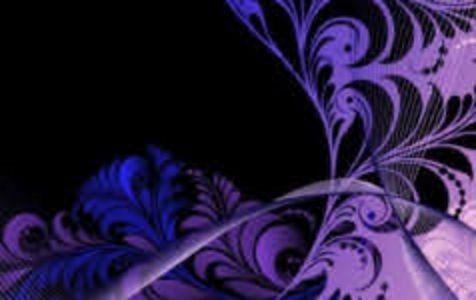 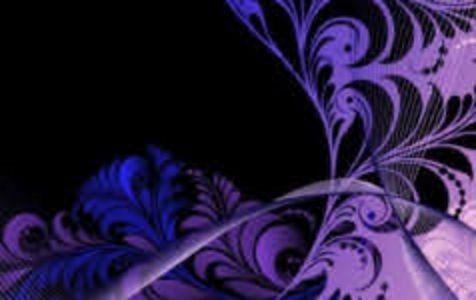 Firman Allah  dalam
Surah Al Hajj : Ayat 27
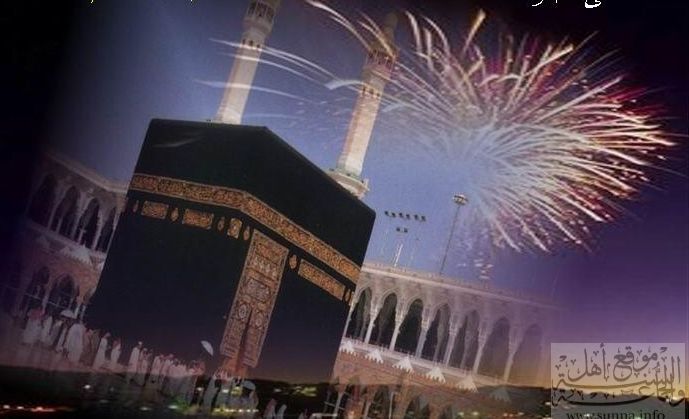 وَأَذِّن فِي النَّاسِ بِالْحَجِّ يَأْتُوكَ رِجَالاً وَعَلَى كُلِّ ضَامِرٍ يَأْتِينَ مِن كُلِّ فَجٍّ عَمِيقٍ
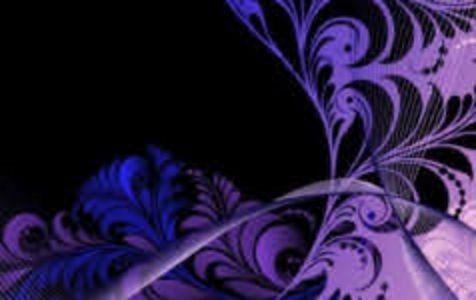 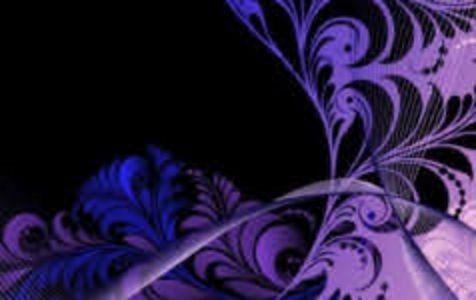 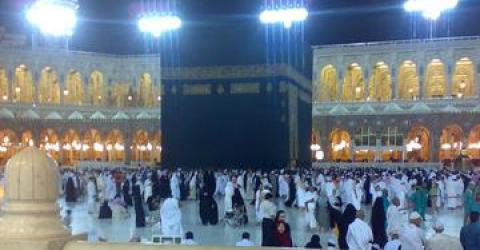 “Dan serulah manusia untuk haji,mereka akan datang kepadamu  dengan berjalan kaki dan menunggang dengan berbagai jenis unta. yang datangnya dari berbagai jalan dan ceruk rantau yang jauh.”
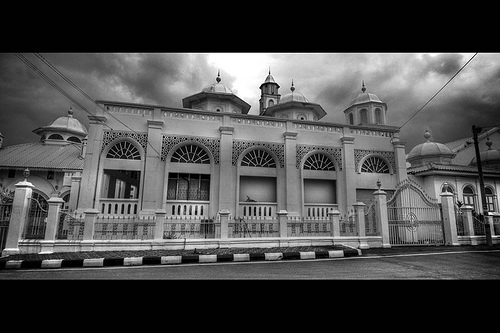 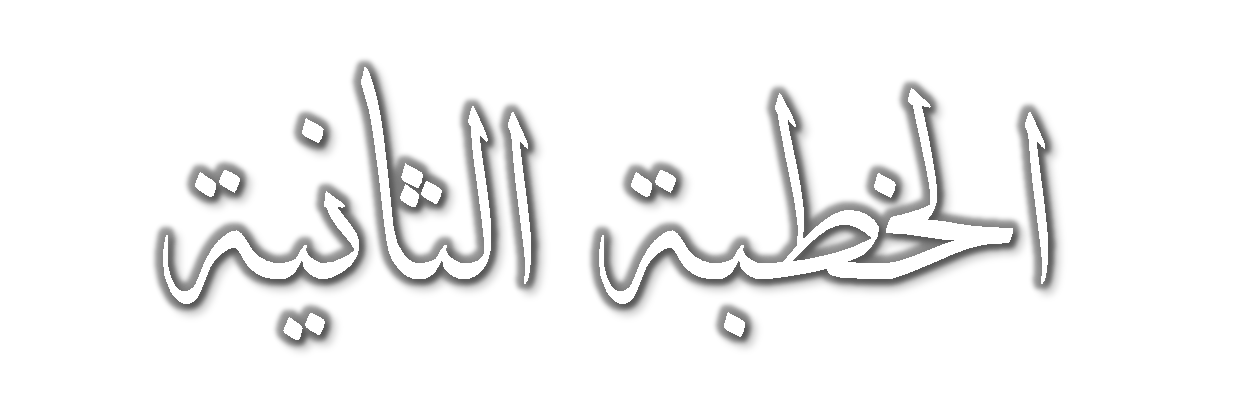 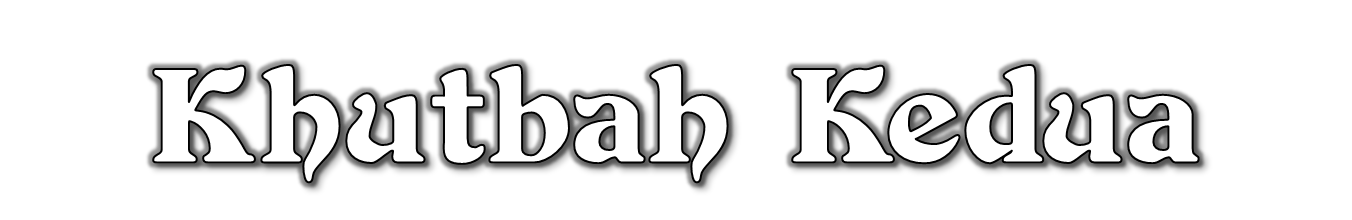 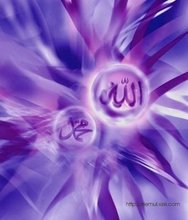 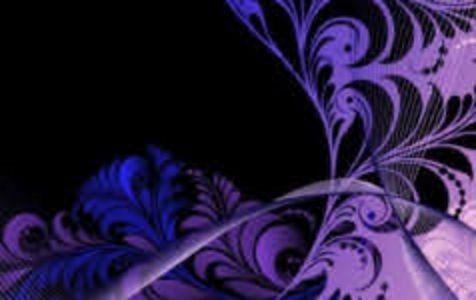 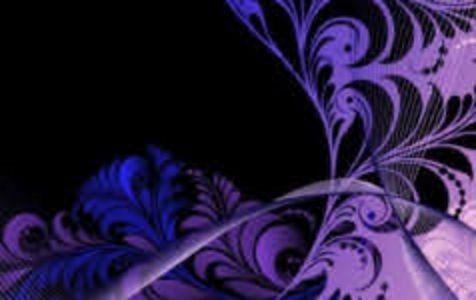 Pujian Kepada Allah S.W.T.
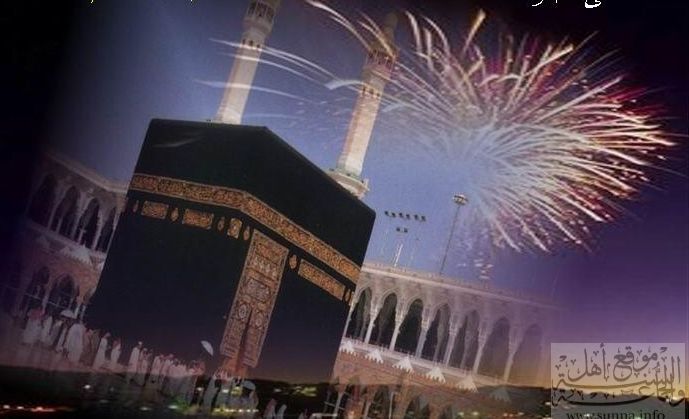 الْحَمْدُ لِلَّهِ
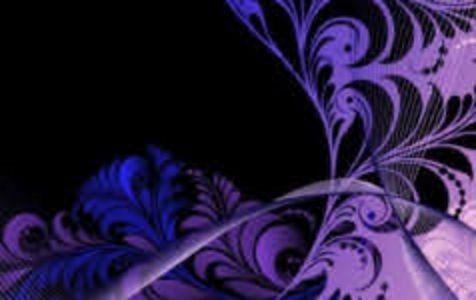 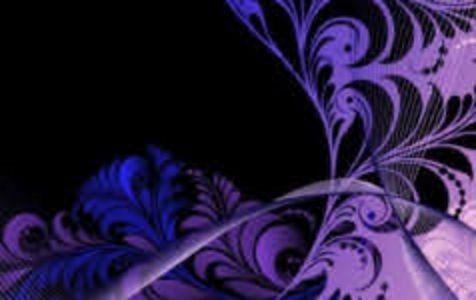 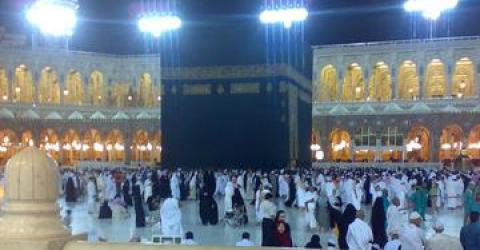 Segala puji-pujian hanya bagi Allah S.W.T.
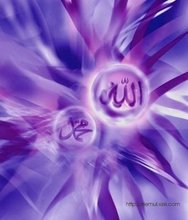 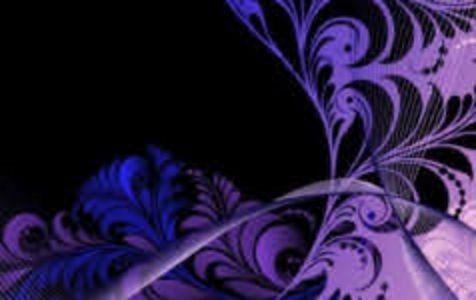 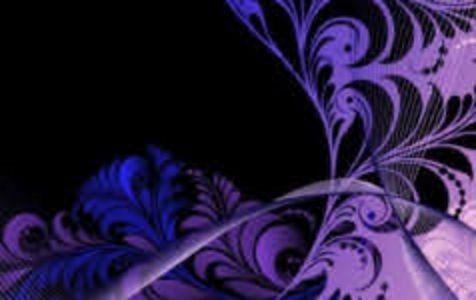 Syahadah
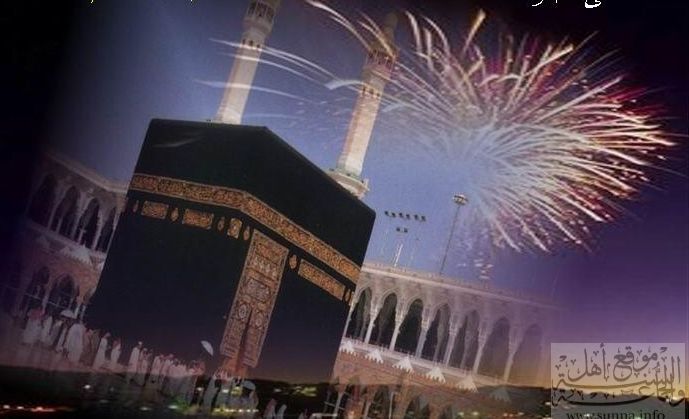 أَشْـهَدُ أَنْ لآ إِلَهَ إِلاَّ اللهُ وَحْدَهُ لاَ شَرِيْكَ لَهُ،
 وَأَشْهَدُ أَنَّ مُحَمَّدًا عَبْدُهُ وَرَسُوْلُهُ،أَرْسَلَهُ لِلْجِنِّ وَالْبَشَرِ جَمِيْعًا
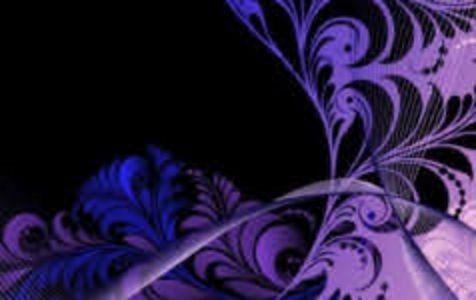 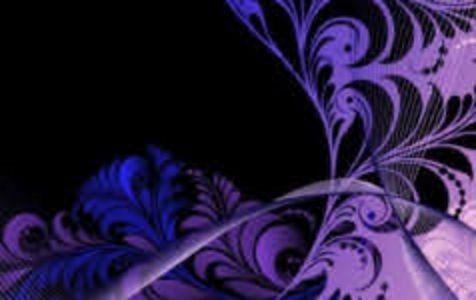 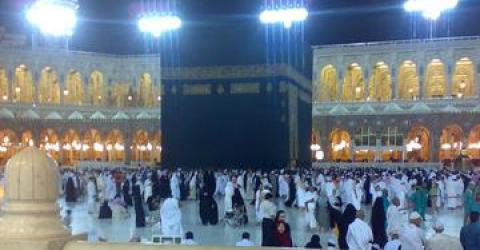 Aku bersaksi bahawa tiada Tuhan  melainkan Allah  Yang ُEsa dan tiada sekutu bagiNya.

Aku juga bersaksi bahawa Nabi Muhammad S.A.W.  adalah hambaNya dan rasulNya yang diutuskan kepada jin dan manusia seluruhnya.
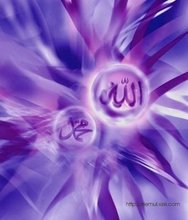 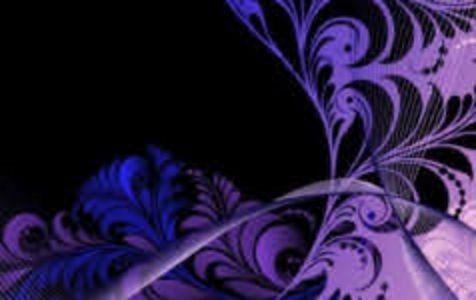 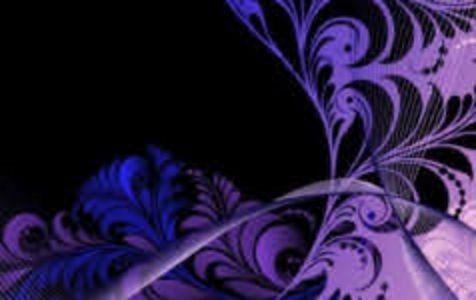 Selawat
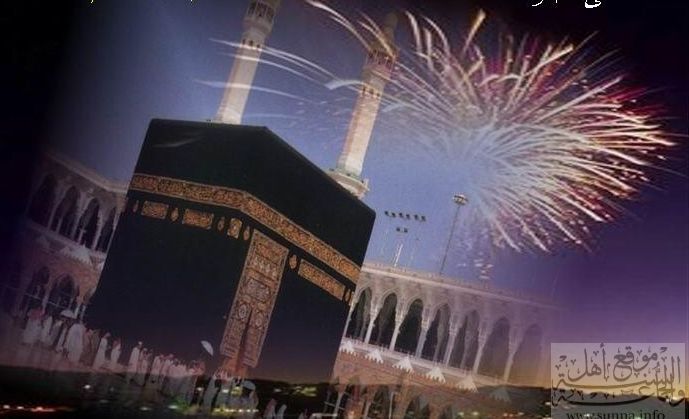 اللَّهُمَّ صَلِّ وَسَلِّمْ  عَلَى سَيِّدِنَا وَحَبِيْبِنَا وَمَوْلاَنَا  مُحَمَّدٍ وَعَلَى آلِهِ وَأصْحَابِهِ وَأَتْبَاعِهِ إِلَى يَوْمِ الدِّيْنِ.
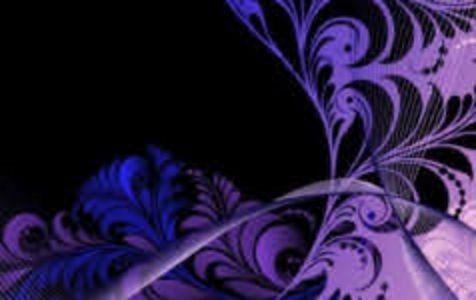 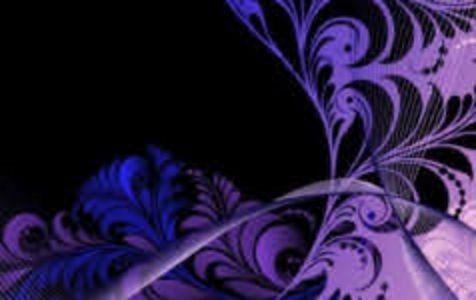 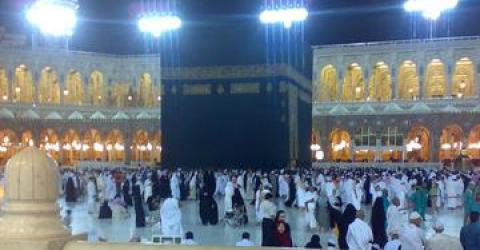 Ya Allah, cucurilah rahmat,sejahtera  ke atas penghulu kami dan kekasih kami Nabi Muhammad S.A.W., keluarganya dan seluruh sahabatnya serta pengikutnya hingga hari kemudian.
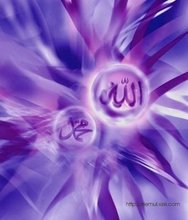 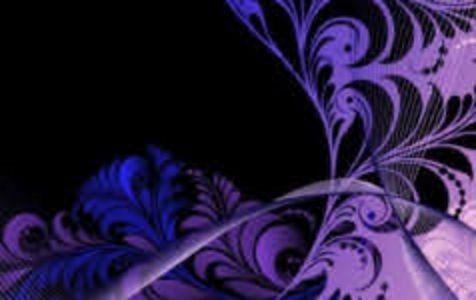 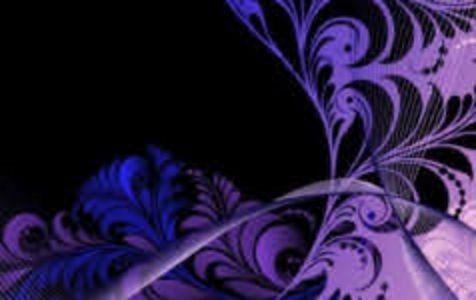 Wasiat Taqwa
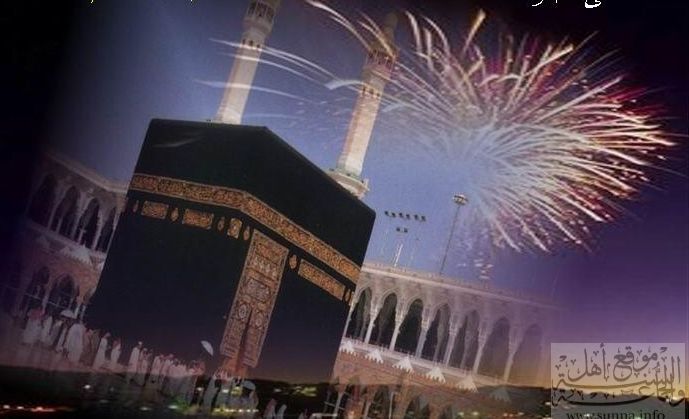 ، فَيَا  أَيُّهَا النَّاسُ
اتَّقُوْا رَبَّكُمْ عَزَّ وَجَلَّ، وَأَطِيْعُوْه،
لَعَلَّكُمْ تُفْلِحُوْنَ فِيْ الدُّنْيَا وَالأَخِرَةِ.
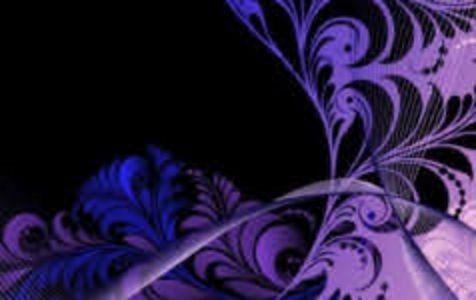 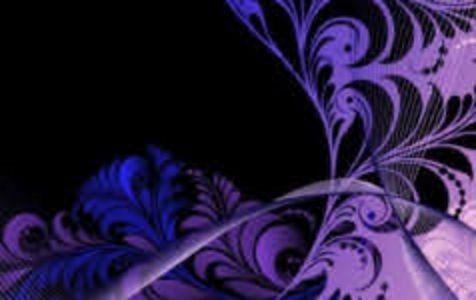 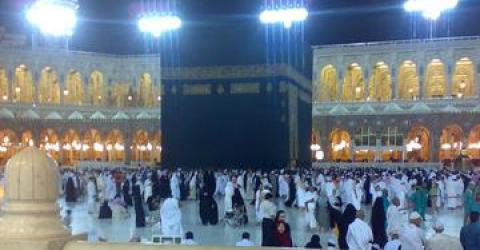 Wahai  Manusia
 Bertaqwalah kepada Allah Tuhan  kamu  Yang Maha Agong, Dan taatilah Dia ,moga kamu beroleh kejayaan di dunia dan akhirat.
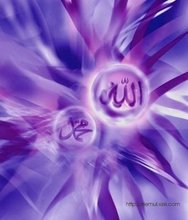 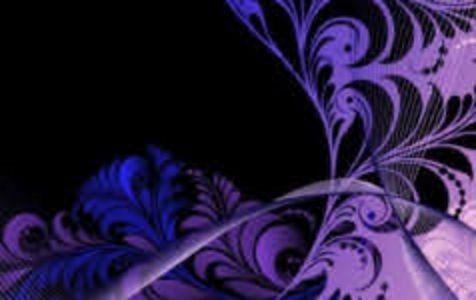 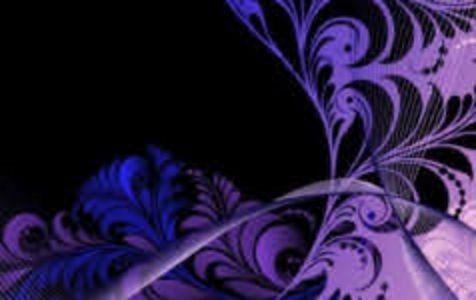 Pesanan Takwa
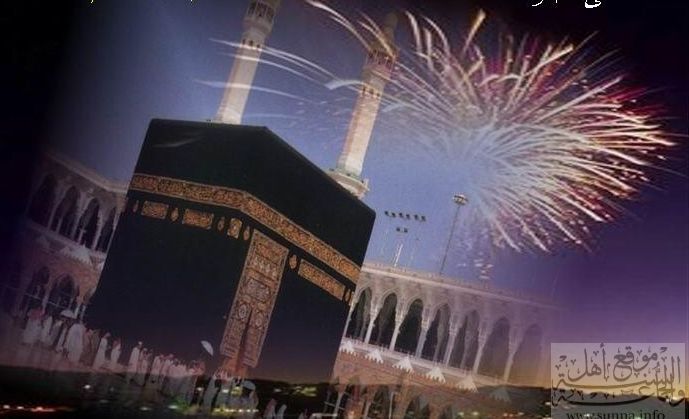 Bertaqwalah kepada Allah
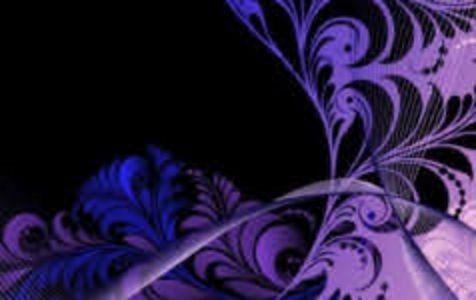 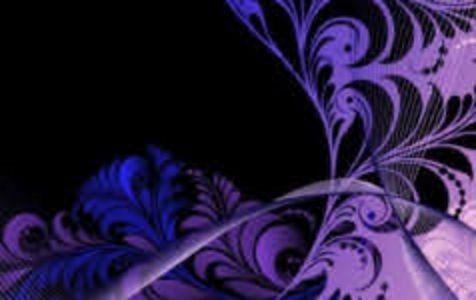 Lakukan perkara yang diperintah
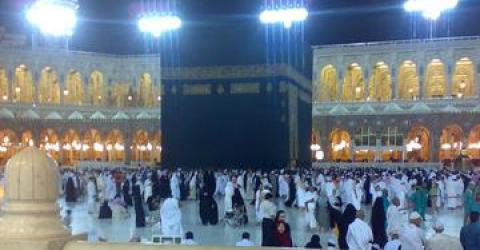 Jauhkan perkara yang dilarang
Bahagialah orang bertaqwa
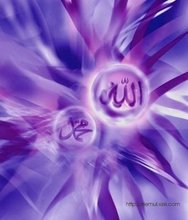 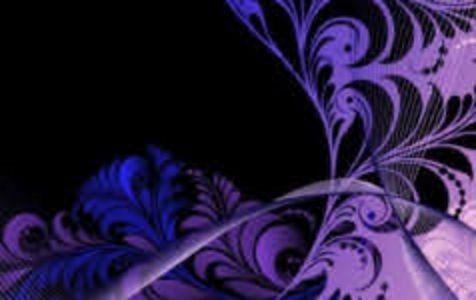 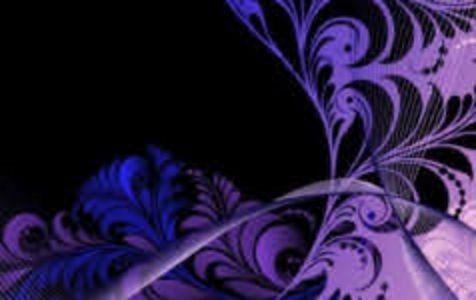 Marilah kita pastikan…
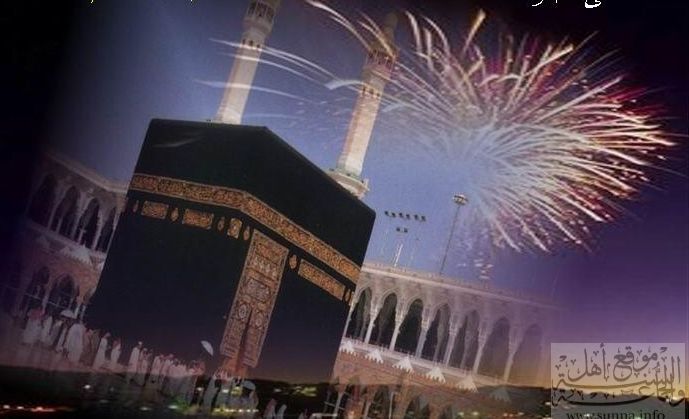 Agama
Iltizam dengan Ajaran Islam
Diri
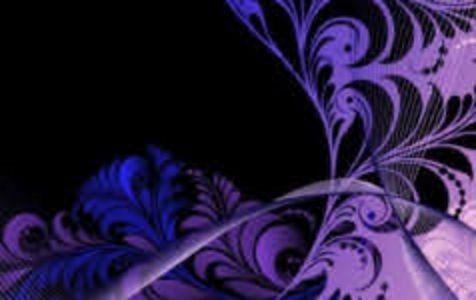 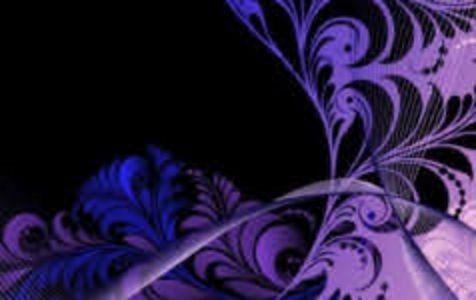 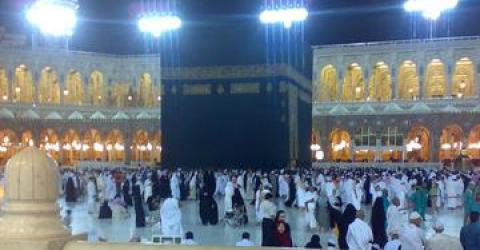 Keluarga
Bangsa
Negara
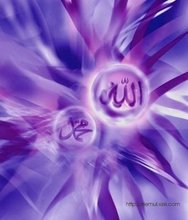 Tanggungjawab  beribadah kepada Allah
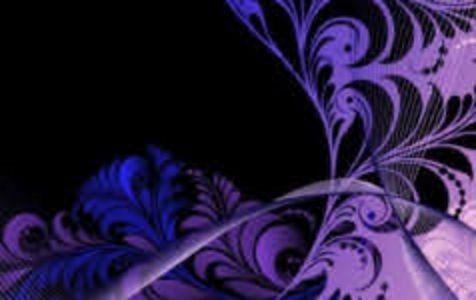 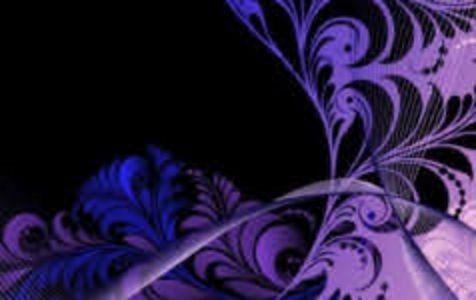 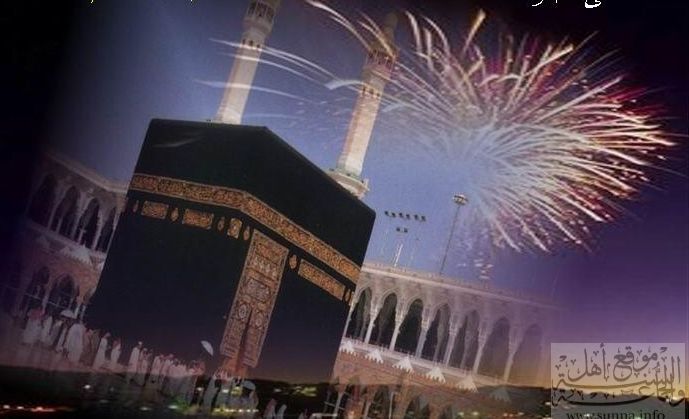 Ibadah Tidak terhad di bulan Ramadhan sahaja
Istiqamah  dan  teruskanlah…
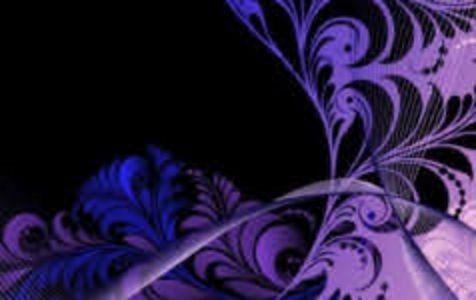 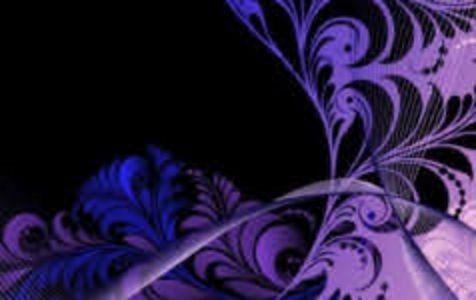 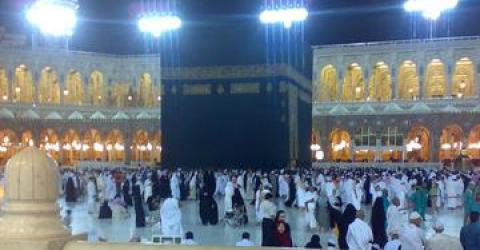 Bacaan 
al quran
Muhasabah
zikir
Iktikaf
Sadaqah
Solat Jemaah
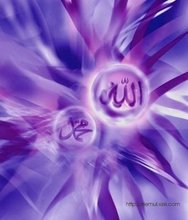 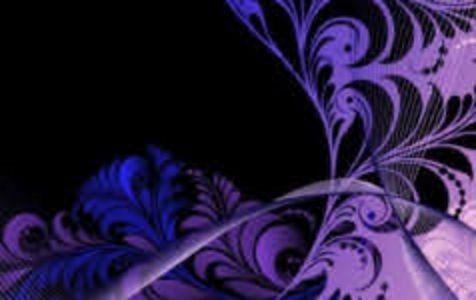 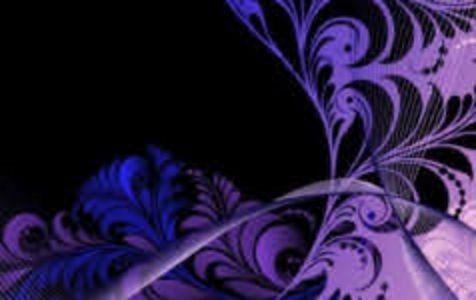 Teruskan dengan Roh Perpaduan di bulan Ramadhan
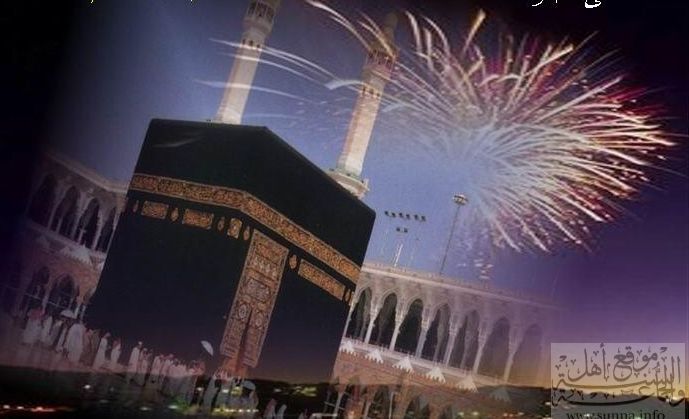 Bersama Berhari raya
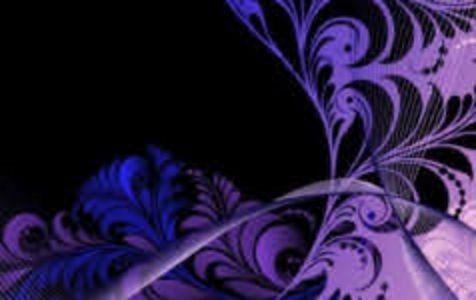 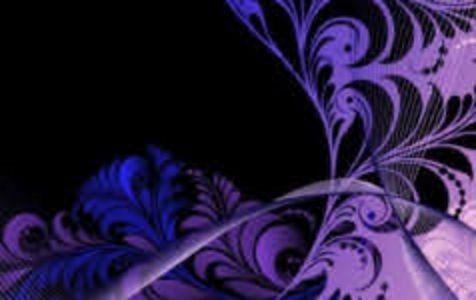 Berbuka Bersama
Bertarawih Bersama Di Masjid
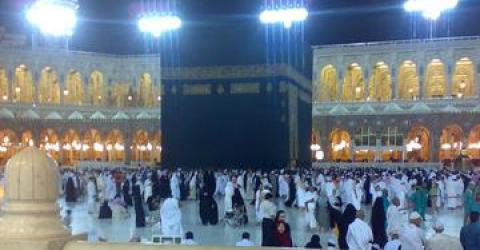 Ukhuwwah Islamiyyah  menjadi mantap dan kuat
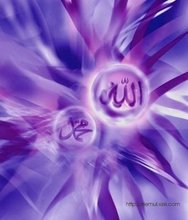 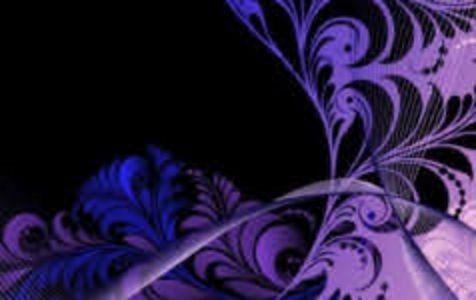 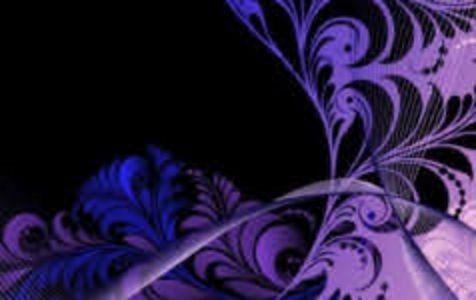 Firman Allah ……
Surah Al Ahzab Ayat 56
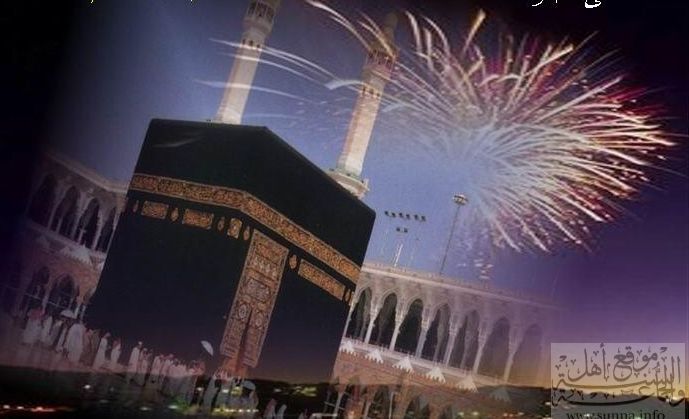 إِنَّ اللهَ وَمَلآئِكَتَهُ يُصَلُّونَ عَلَى النَّبِيِّ 
يَآ أَيُّهَا الَّذِينَ ءَامَنُوا صَلُّوا عَلَيْهِ وَسَلِّمُوا تَسْلِيمًا
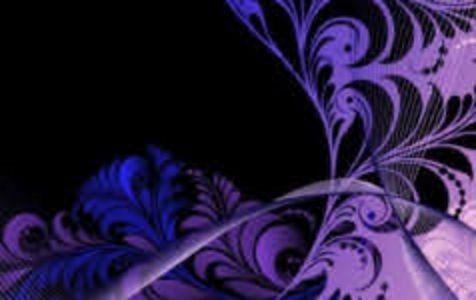 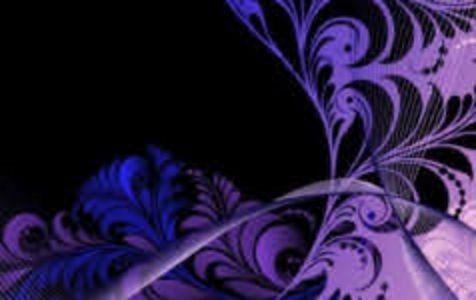 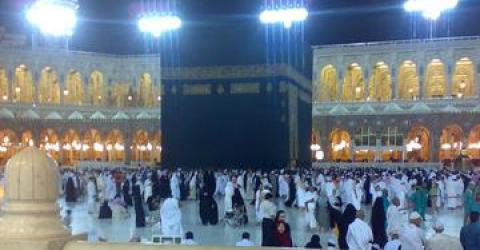 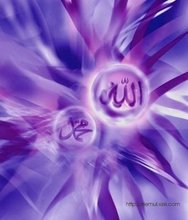 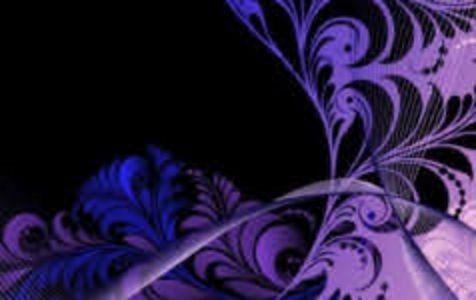 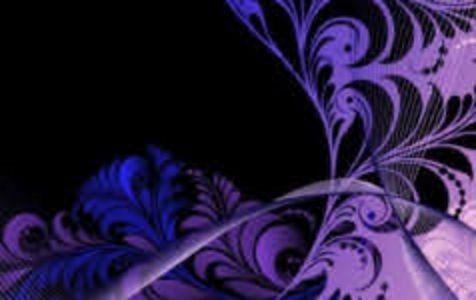 Maksudnya :-
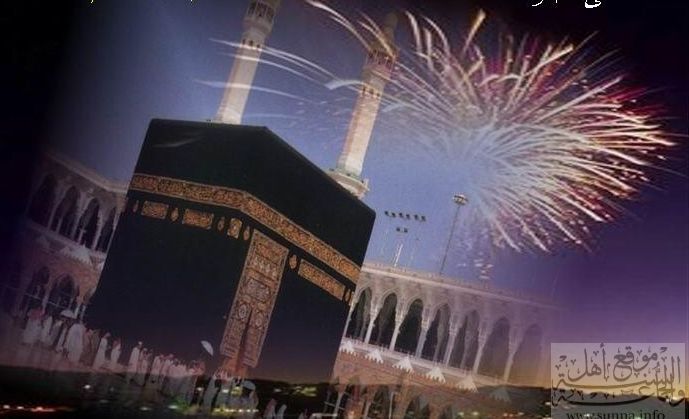 “Sesungguhnya Allah Taala 
Dan Para Malaikat Sentiasa Berselawat 
Ke Atas Nabi (Muhammad), 

Wahai Orang-orang Beriman! Berselawatlah Kamu Ke Atasnya Serta Ucapkanlah Salam Sejahtera Dengan Penghormatan Ke Atasnya Dengan Sepenuhnya”.
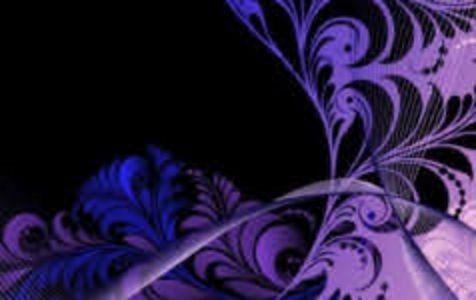 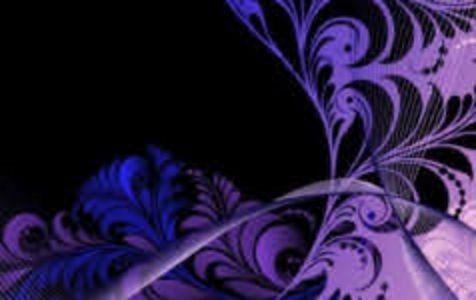 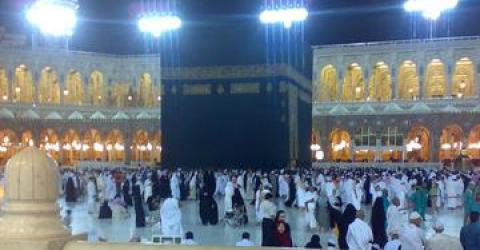 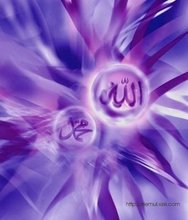 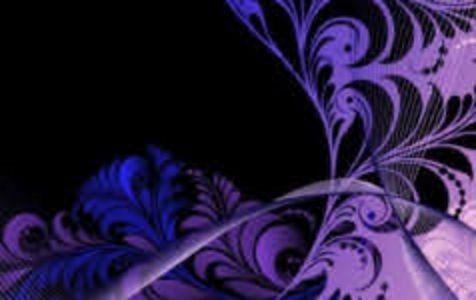 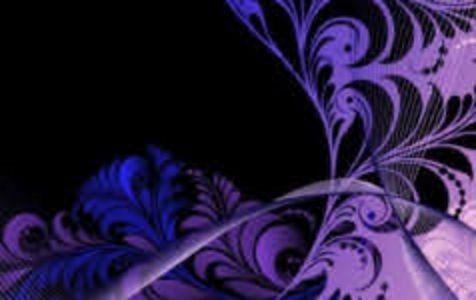 Selawat
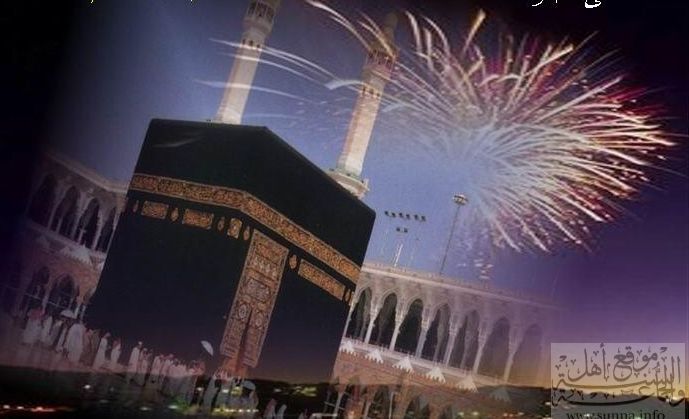 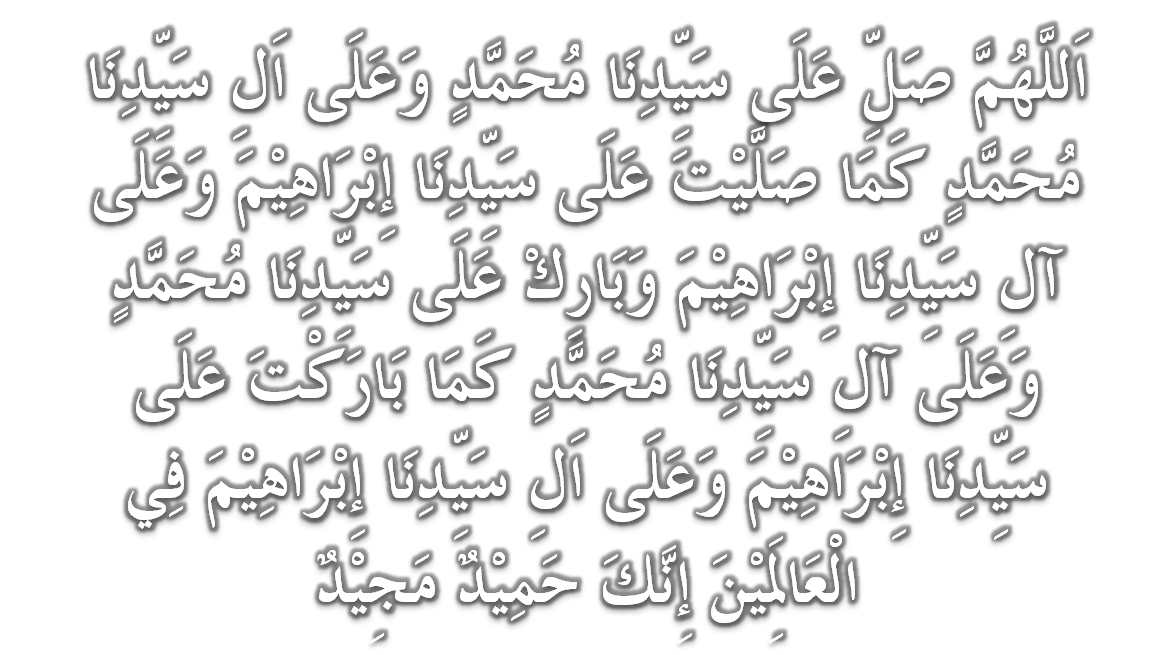 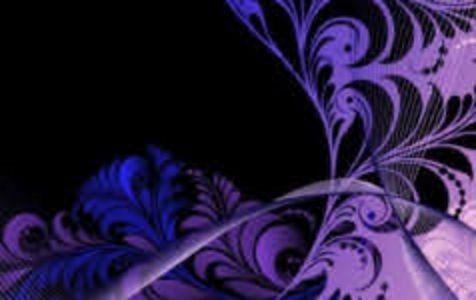 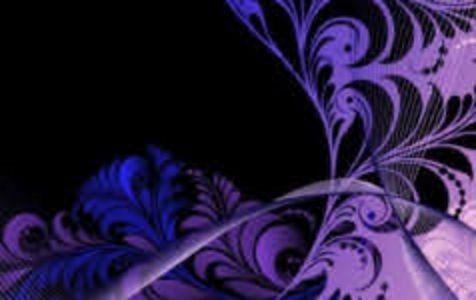 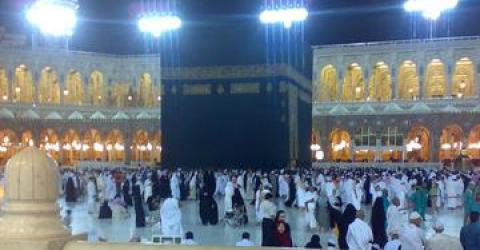 Doa
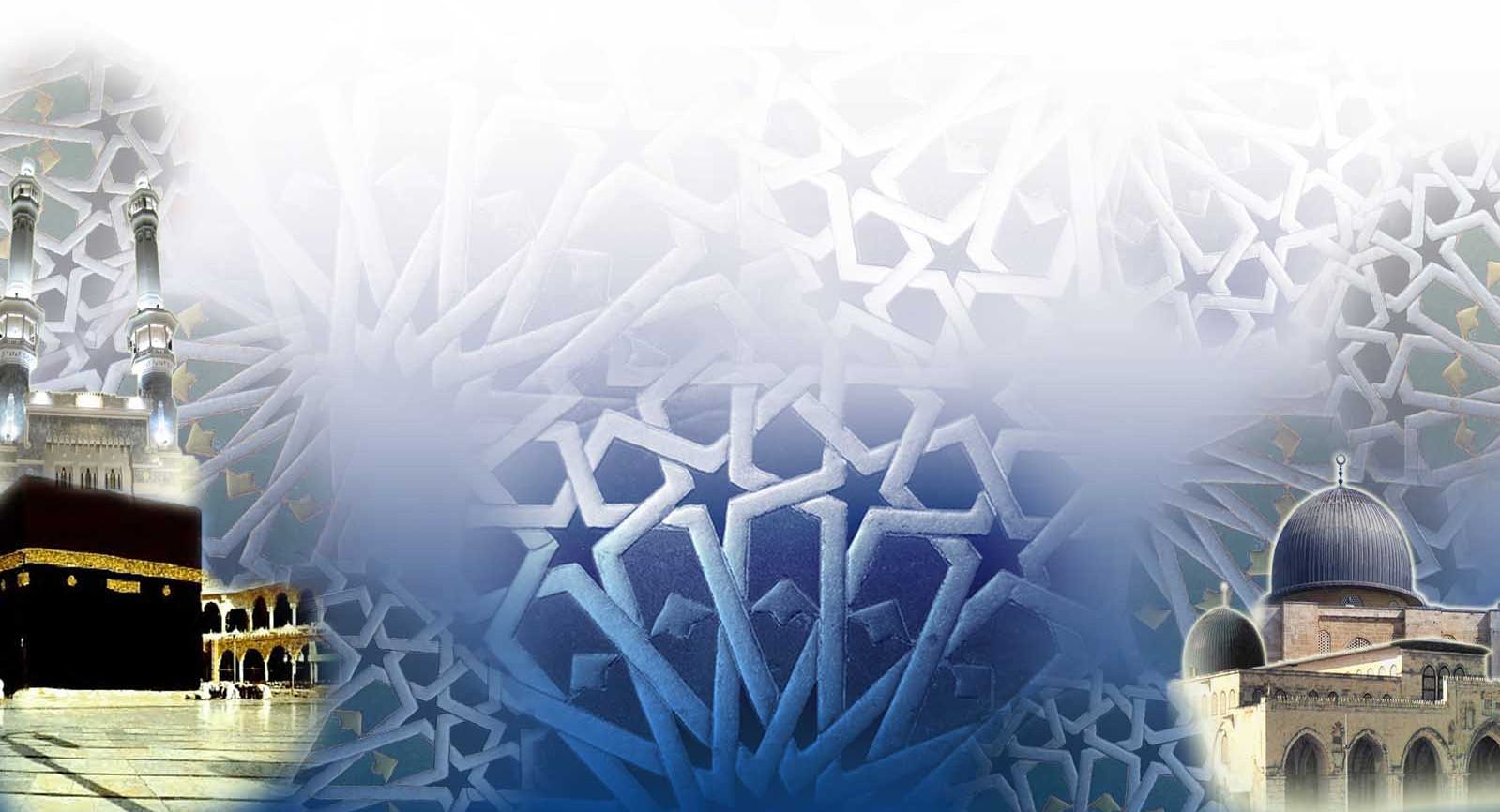 وَارْضَ اللَّهُمَّ عَنِ الْخُلَفَآءِ الرَّاشِدِيْن وَعَنْ بَقِيَّةِ الصَّحَابَةِ وَالْقَرَابَةِ أَجْمَعِيْن وَالتَّابِعِيْنَ وَتَابِعِي التَّابِعِيْنَ لَهُمْ بِإِحْسَانٍ إِلىَ يَوْمِ الدِّيْن.
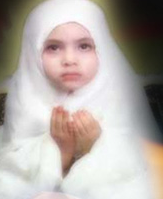 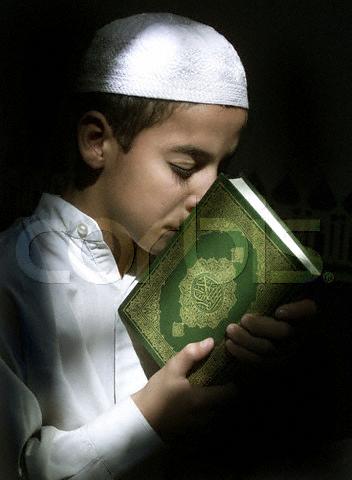 Ya Allah, Kurniakanlah Keredhaan Kepada Khulafa’ Rasyidin Dan Sahabat Seluruhnya serta Para Tabiin Dengan Ihsan Hingga Hari Kemudian.
Doa
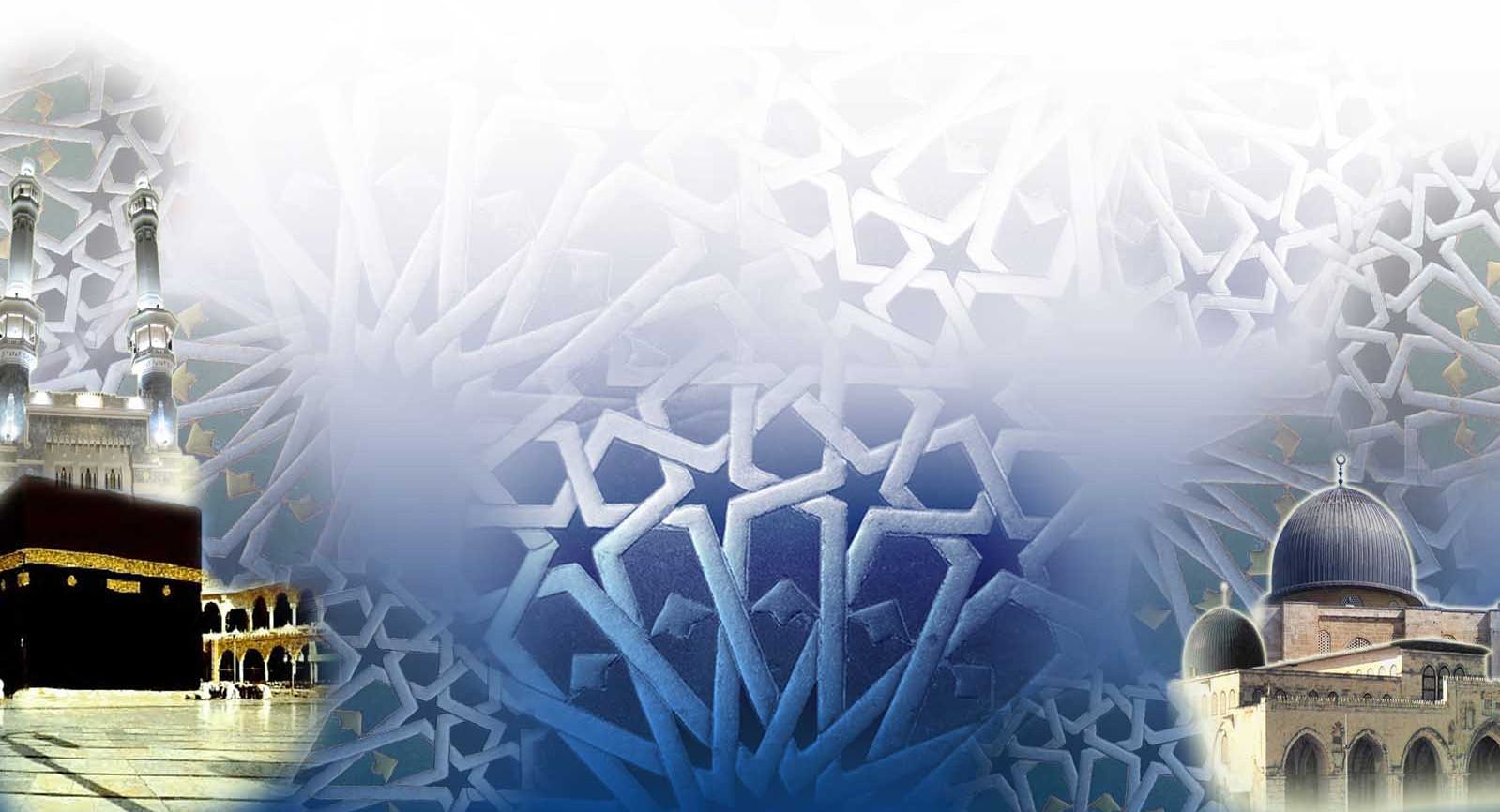 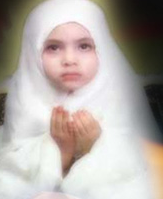 اَلَّلهُمَّ اغفِر لِلمُسلِمِينَ وَالْمُسلِمَاتِ وِالْمُؤمِنينَ وَالْمُؤمِنَاتِ اﻷَحياَءِ مِنهُم وَاﻷَموَاتِ
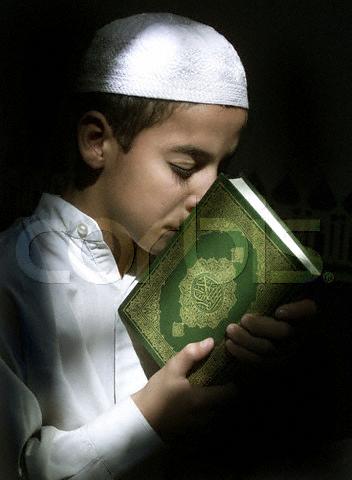 Ya Allah, Ampunkanlah Dosa Golongan Muslimin Dan Muslimat,mu’minin Dan Mu’minaat Samada Yang Masih Hidup Atau Yang Telah Mati.
Ya Allah,
Peliharakanlah Seri Paduka Baginda Yang Dipertuan Agong 
Al Wathiqu Billah Tuanku Mizan Zainal Abidin 
Ibni Al Marhum Sultan Mahmud 
Al Muktafibillah Shah Dan Seri Paduka Baginda  Raja Permaisuri Agong Tuanku Nur Zahirah.  Peliharakanlah Zuriat-zuriatnya Serta Kaum Kerabatnya.
Ya Allah,
Peliharakanlah Pemangku Raja, Tengku Mohammad Ismail Ibna 
Al-Wathiqi Billah Sultan Mizan 
Zainal Abidin.

Dan Peliharakanlah Jua Pemimpin-Pemimpinnya, Ulama-Ulamanya, Pekerja-Pekerja Serta Seluruh Rakyatnya Dari Kalangan Umat Islam Dengan RahmatMu. 
Wahai Tuhan Yang Maha Penyayang.
Doa
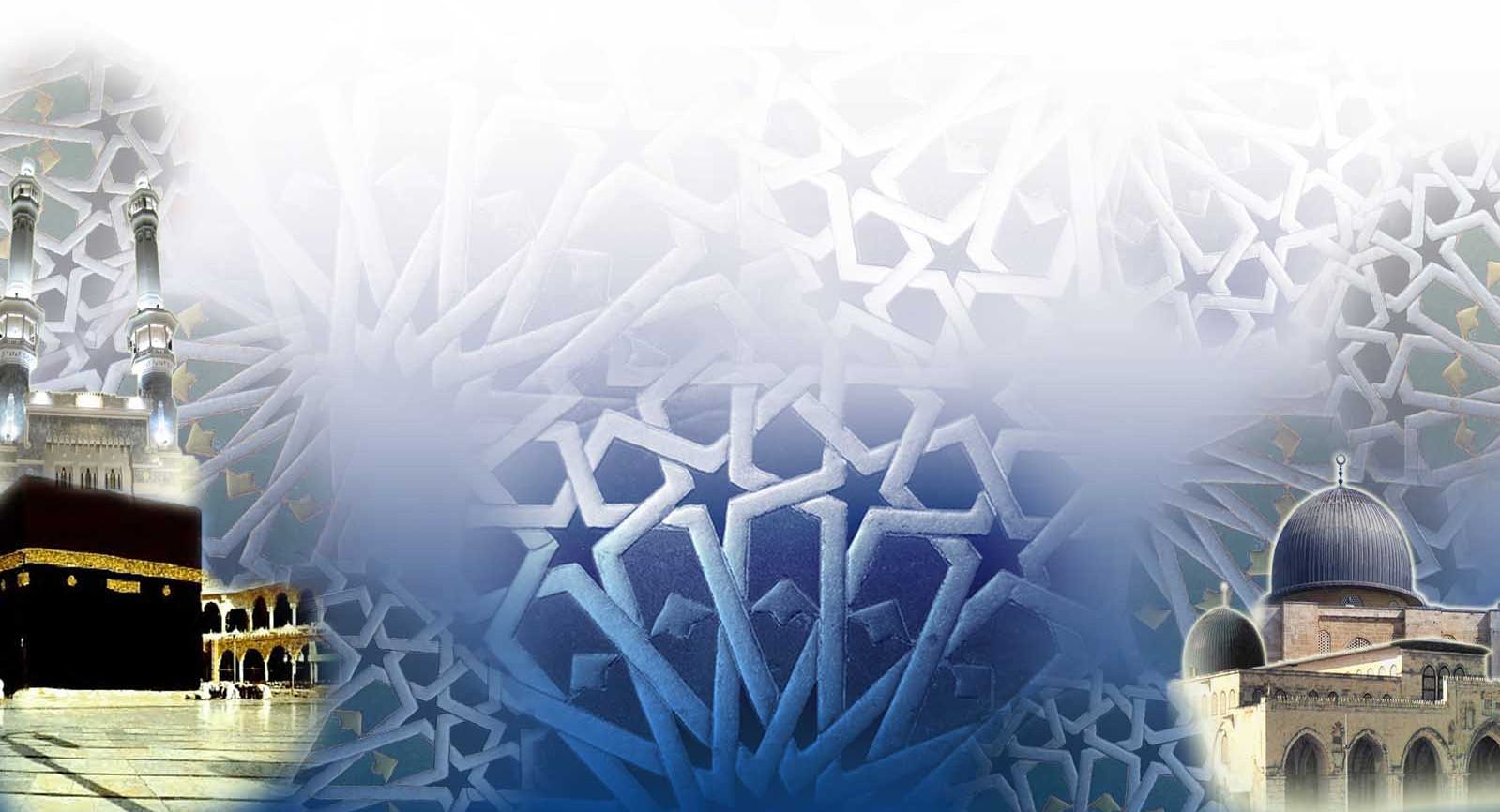 Ya Allah …
Muliakanlah Islam dan orang-orang islam,hinakanlah kesyirikan dan orang-orang yang syirik serta kekufuran dan orang-orang yang kufur.Musnahkanlah musuh-musuh agama.Jadikanlah negeri kami  negeri yang aman dan makmur serta negeri-negeri orang islam yang lain dengan rahmatMu.
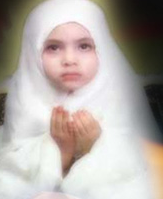 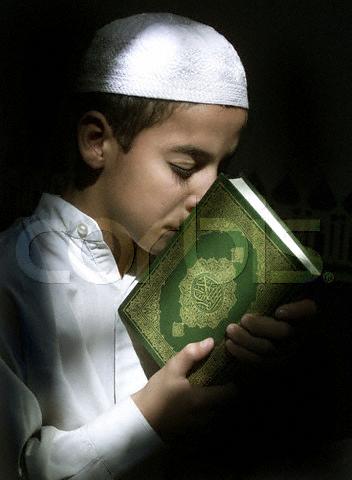 Doa
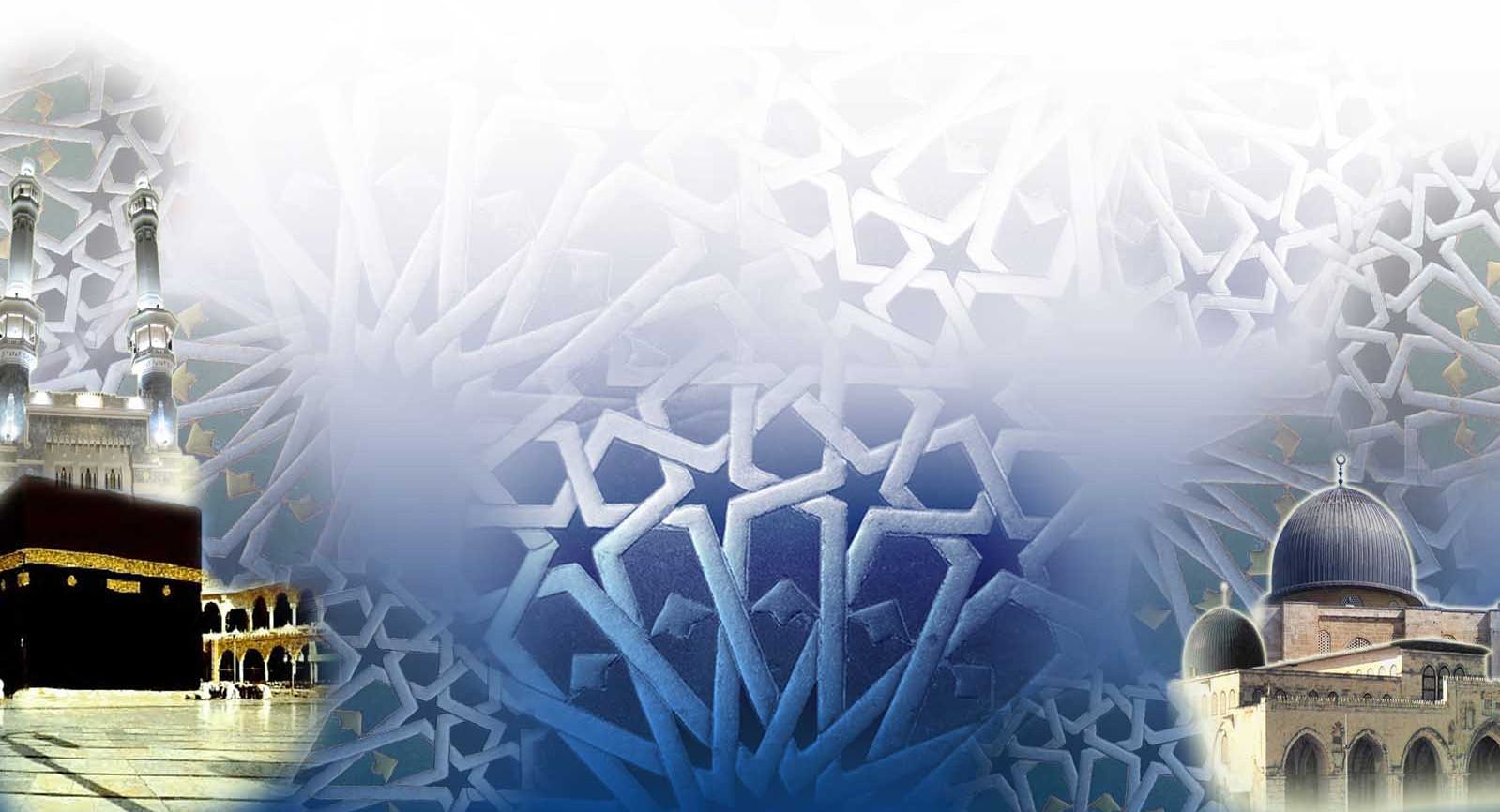 Ya Allah…
Ampunkanlah dosa-dosa kami  dan saudara-saudara kami yang terdahulu telah beriman dan janganlah engkau biarkan kedengkian dalam hati kami terhadap orang-orang yang beriman.Sesungguhnya Engkau Maha Penyantun dan Maha Penyayan.

Ya Allah..
Jinakkanlah hati-hati kami dan perbaikilah hubungan antara kami dan jadikanlah kami golongan yang mendapat petunjuk.
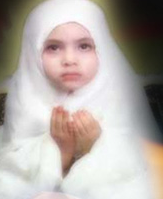 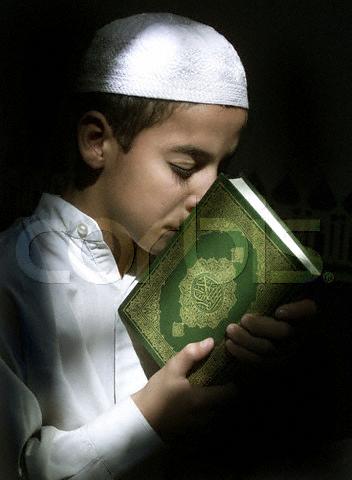 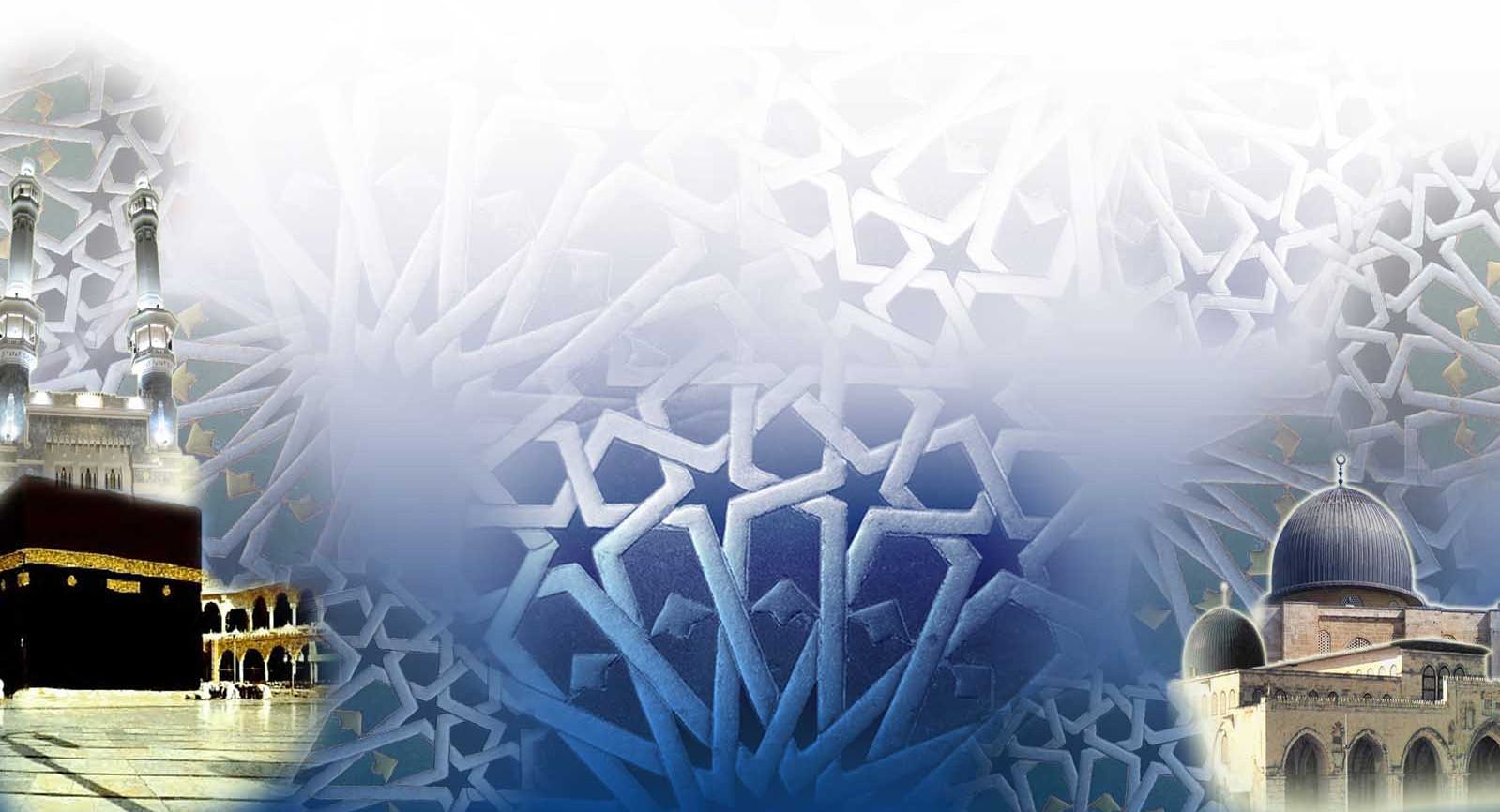 Doa
Ya Allah …
Kami Telah Menzalimi Diri Kami Sendiri Dan Sekiranya Engkau Tidak Mengampunkan Kami Dan Merahmati Kami Nescaya Kami Akan Menjadi Orang Yang Rugi.

Ya Allah… 
Kurniakanlah Kepada Kami Kebaikan
Di Dunia Dan Kebaikan Di Akhirat Serta Hindarilah Kami Dari Seksaan Neraka.
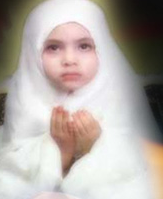 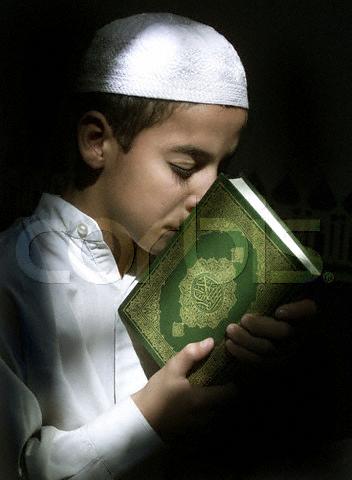 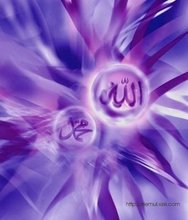 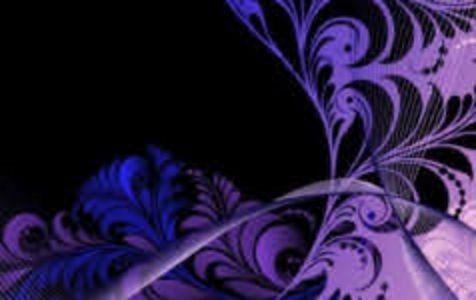 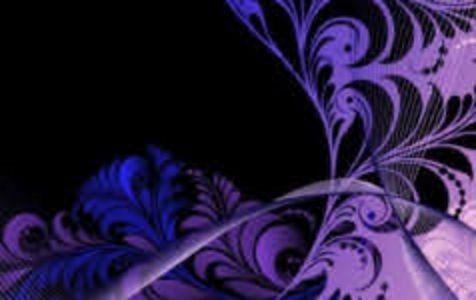 Wahai Hamba-hamba Allah….
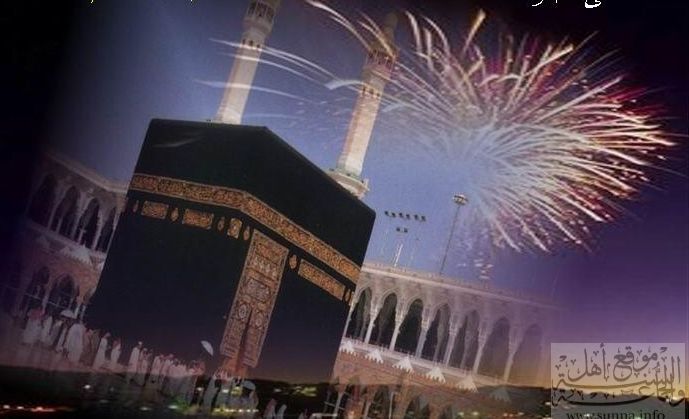 Sesungguhnya ALLAH  menyuruh berlaku adil, dan berbuat kebaikan, serta memberi bantuan kepada kaum kerabat dan melarang daripada melakukan perbuatan-perbuatan keji dan mungkar serta kezaliman. Ia mengajar kamu (dengan suruhan dan larangannya  ini) supaya kamu mengambil peringatan mematuhinya.
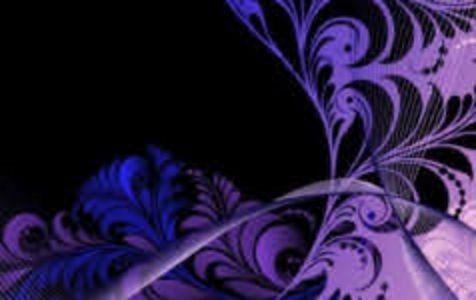 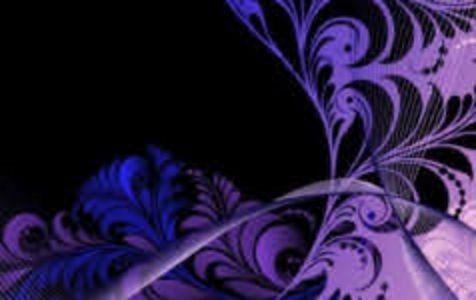 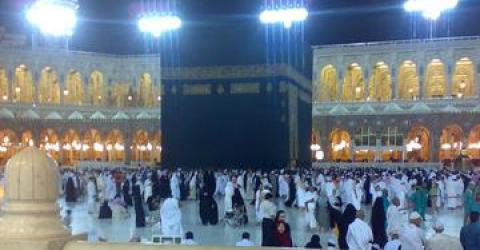 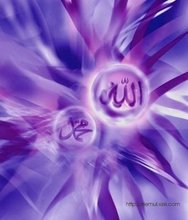 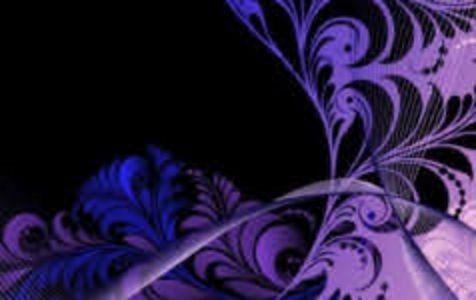 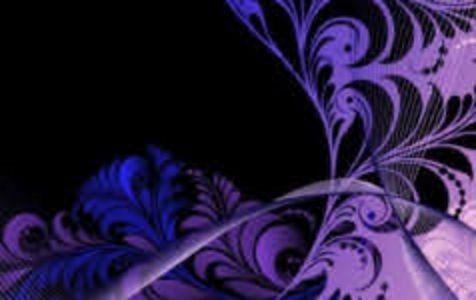 Maka Ingatlah Allah Yang Maha Agung  Nescaya Dia Akan Mengingatimu 
Dan Bersyukurlah Di Atas Nikmat-nikmatnya Nescaya Dia Akan Menambahkan Lagi Nikmat Itu Kepadamu, dan Pohonlah 
Dari Kelebihannya, Nescaya Akan Diberikannya  Kepadamu. Dan Sesungguhnya Mengingati Allah Itu Lebih Besar (Faedah Dan Kesannya) Dan (Ingatlah) Allah Mengetahui  Apa  Yang Kamu Kerjakan.
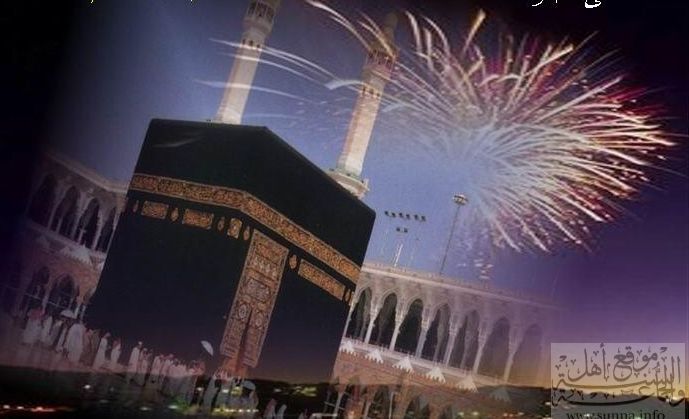 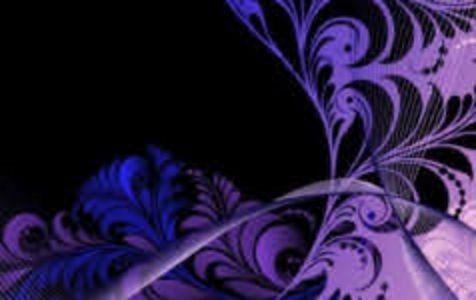 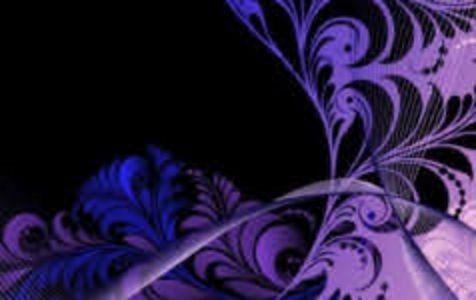 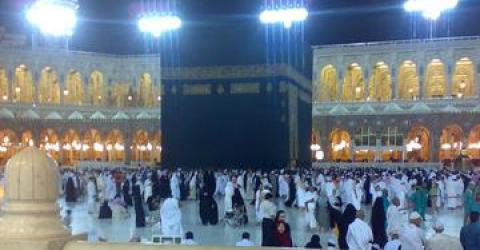 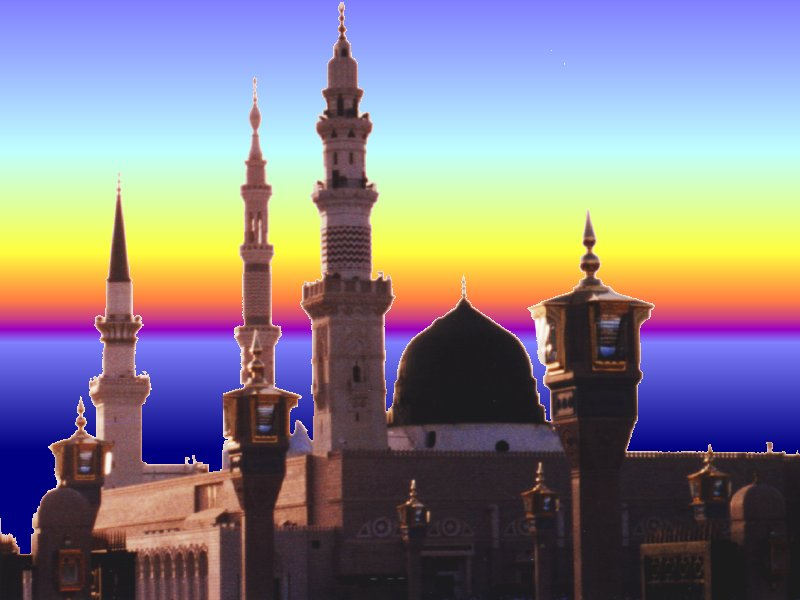 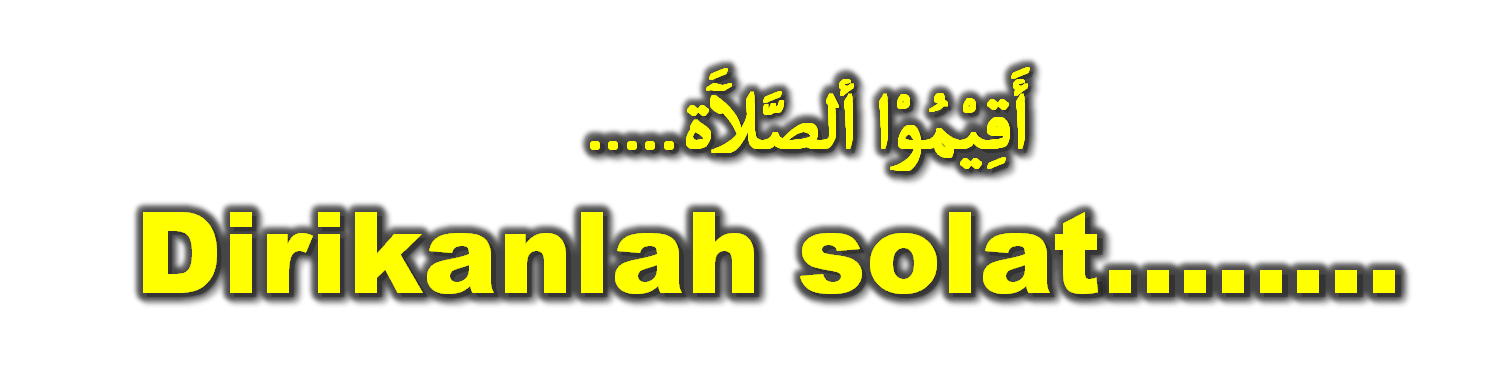 “Lurus dan rapatkan saf anda kerana saf yang lurus termasuk dalam kesempurnaan solat”
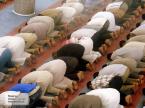 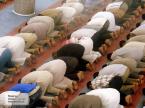